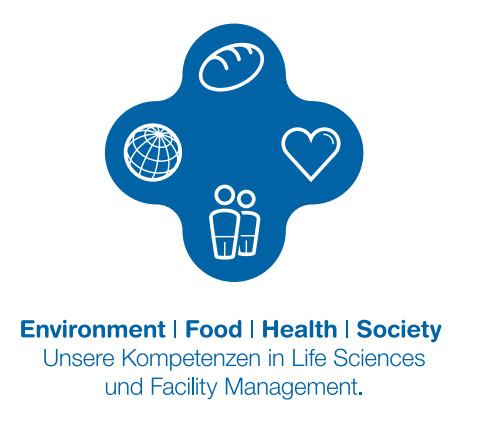 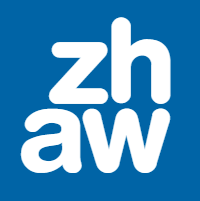 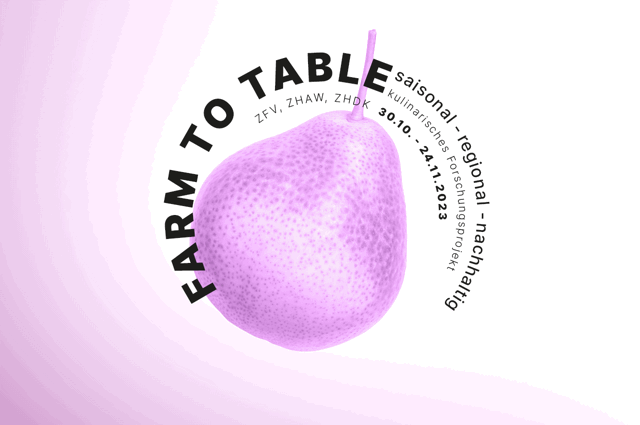 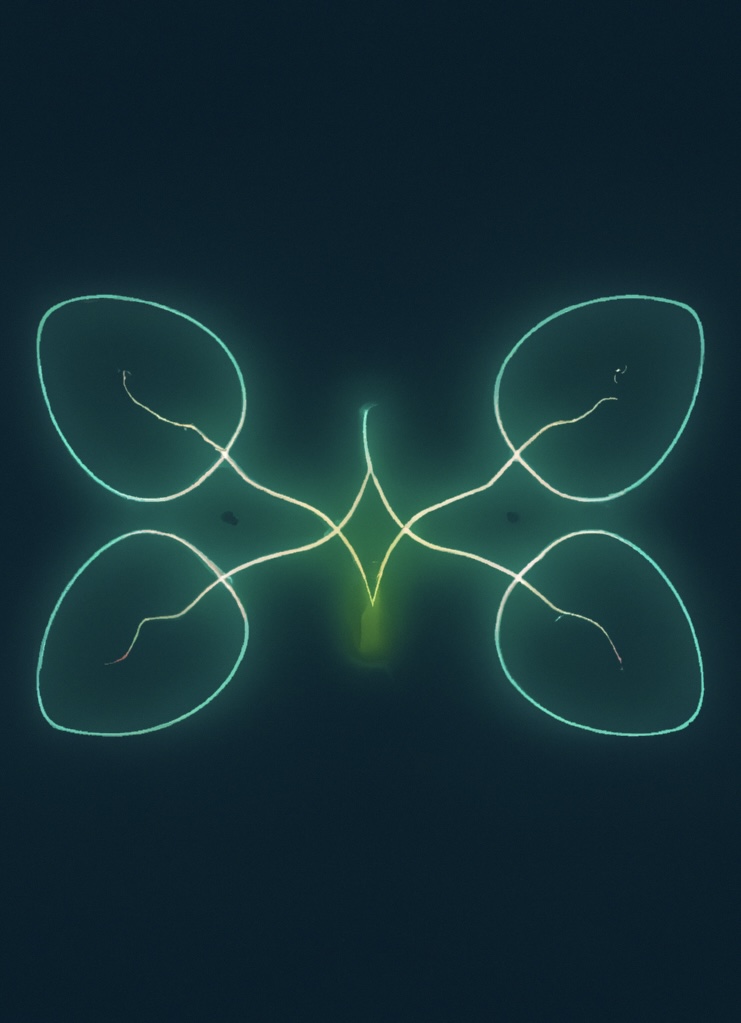 Regenerative
Foodprocessing
All Streams are
Mainstream
for Planetary Health
Tnote 19.11.2023 @ Toni Areal Zürich
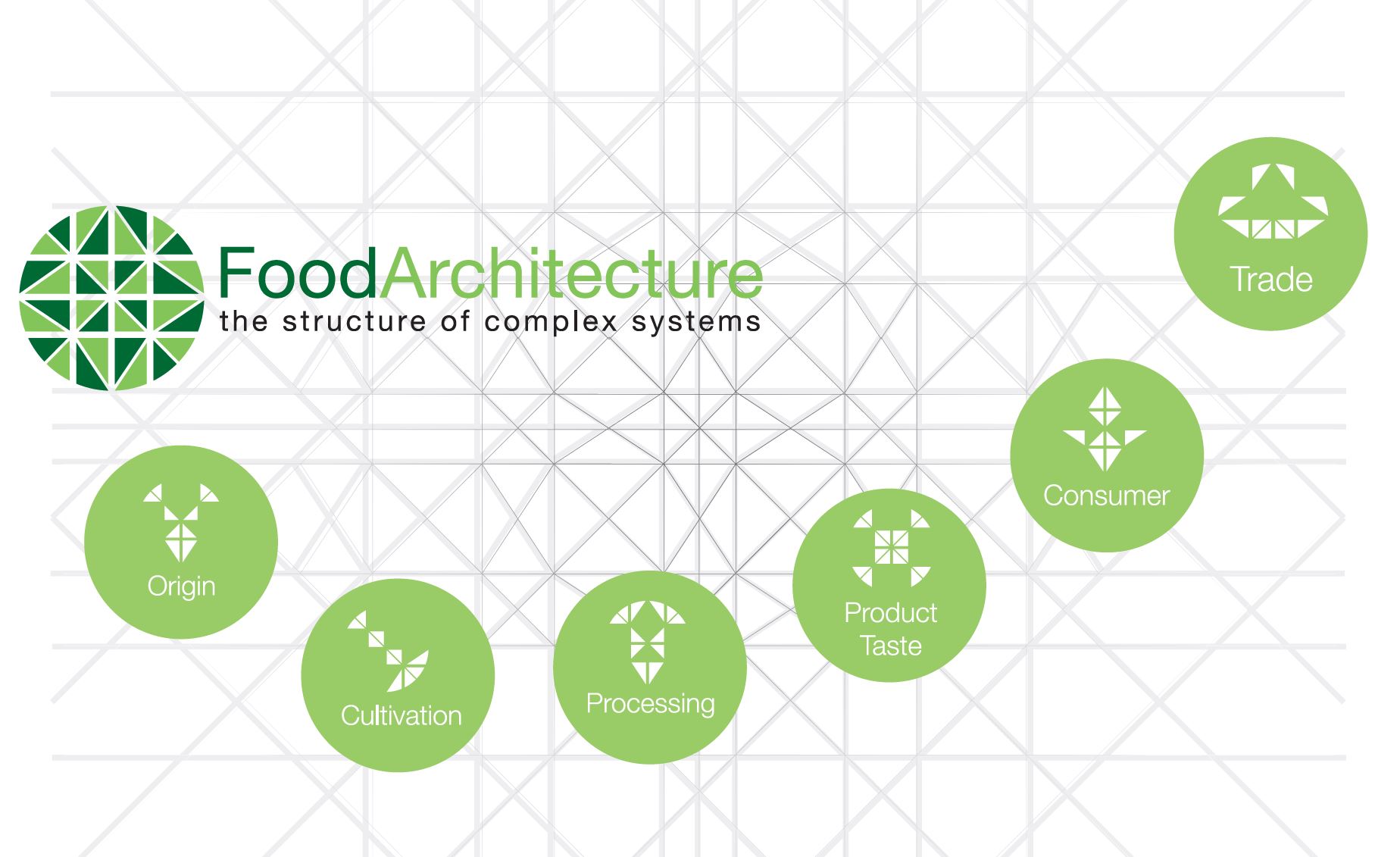 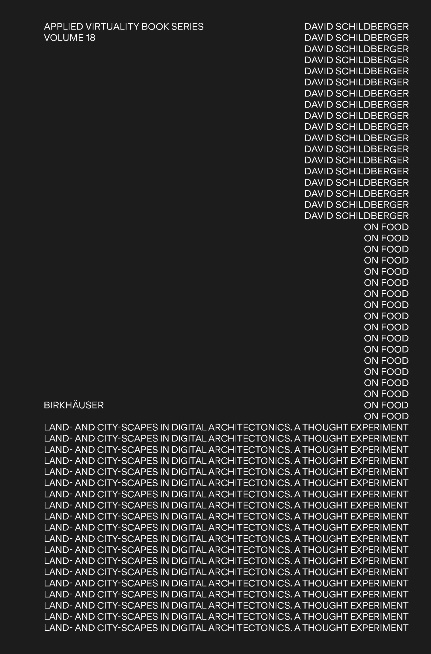 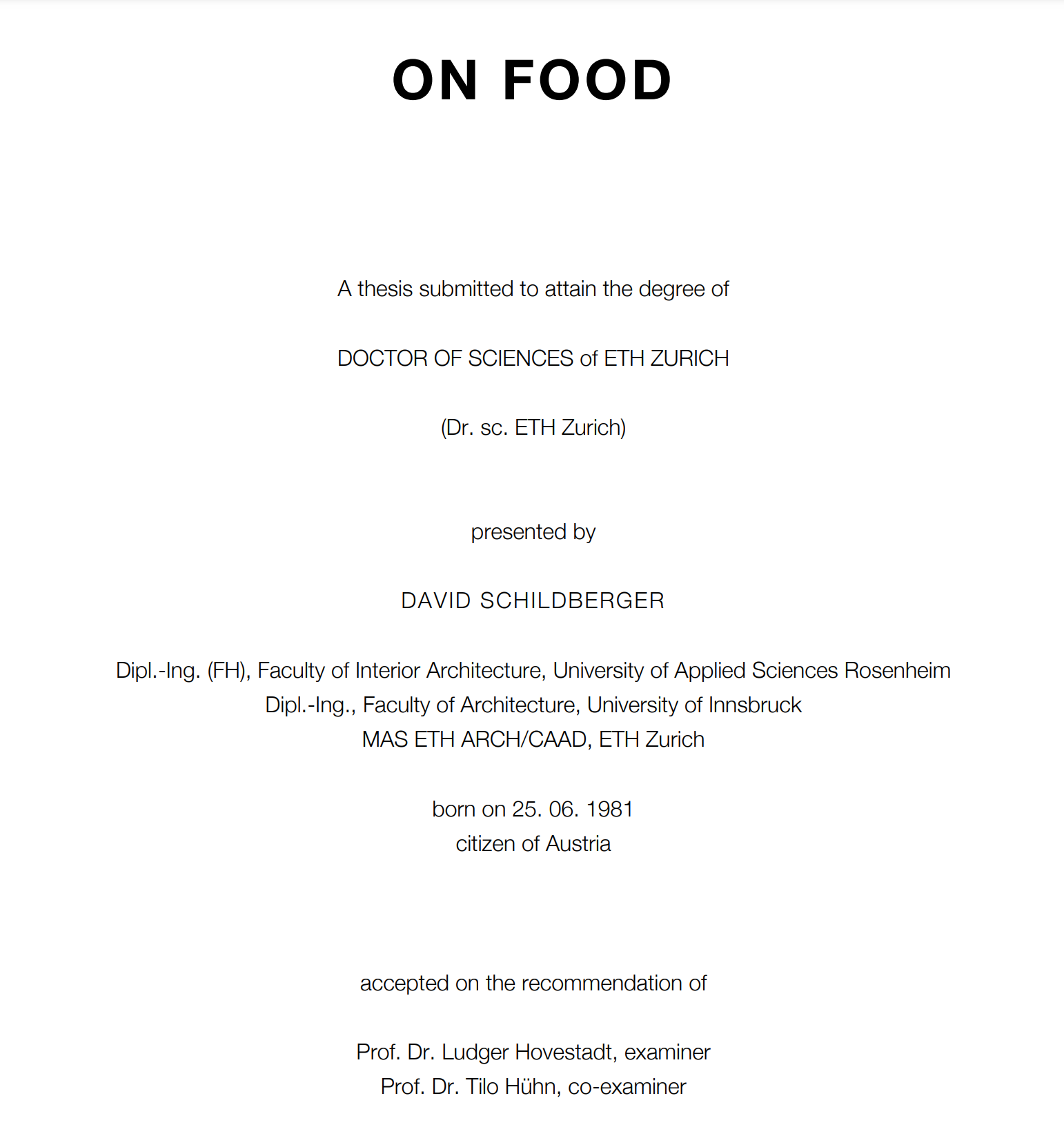 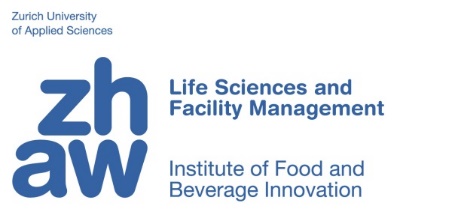 Innovation for Planetary Health
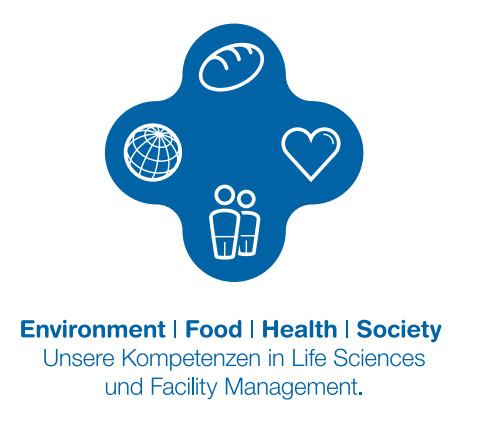 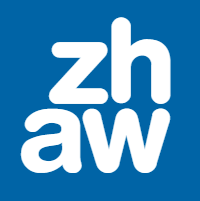 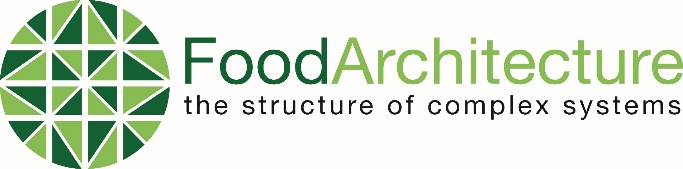 Architecture is fundamental to any comprehensive understanding of culture.

The approach of including food as nutrient and requisites for self-staging ties in with reflections on the relationship between being and dwelling.

Heidegger (Building, Dwelling, Thinking: 1953) posits dwelling as the fundamental form of human existence by relating it to building.

Relationships between growing, preparing, preserving, eating, drinking, and living are preconditions of existence. 

The transmission of the knowledge of the means of life, as well as the acquisition of the skills to produce and use them, forms the basis of human development.

The agronomic and industrial production of raw materials and food, trade, preparation and presentation, express man's ability to organize her/his/it’s environment in terms of meaningful consumption of food and drink, and thus to articulate his cultural world.

Through FoodArchitecture, individual cultures, as well as humanity as a whole, express themselves and develop approaches of a common understanding of the world.

Only by confronting the food habits of another culture and the resulting consequences can we recognize their otherness and develop approaches for common action in a growing alliance of the willing to regenerate life on the planet.
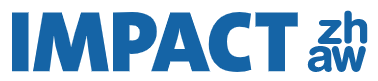 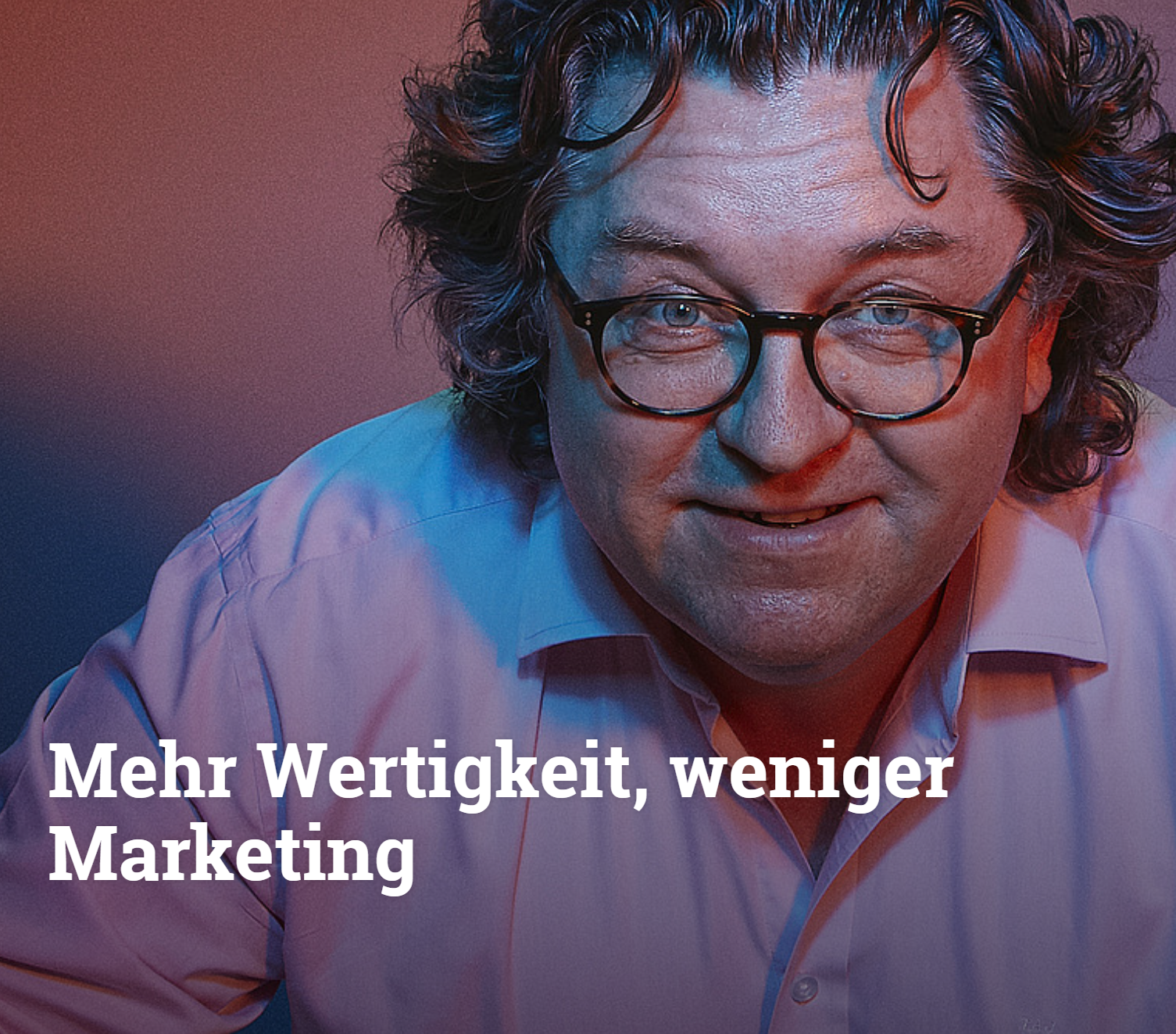 Hühn, T. (2018) FoodArchitecture, ZHAW, Wädenswil.
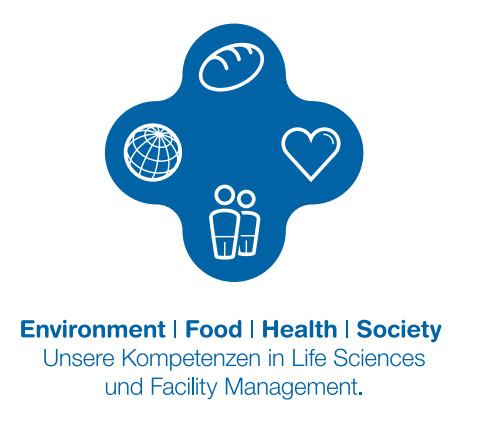 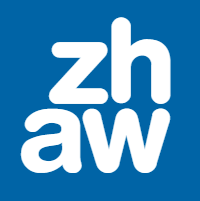 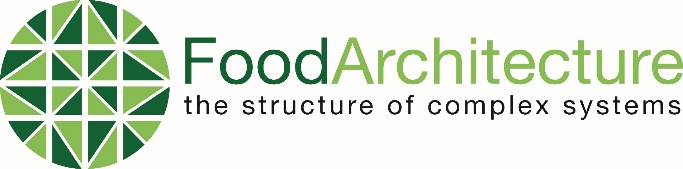 Narratives of food
Narratives such as "The battle to save the planet is won on the plate" raise awareness that impact is created with every decision we make about what we eat.

After a period in which parts of society in the Western world followed a value orientation in which many things came with a price tag, a greater emphasis on works is occurring via an increasing debate on values in mature economies.

This work orientation is characterized by the reflection process that with the production of food and services effects arise and these are to be subjected to a more comprehensive consideration.
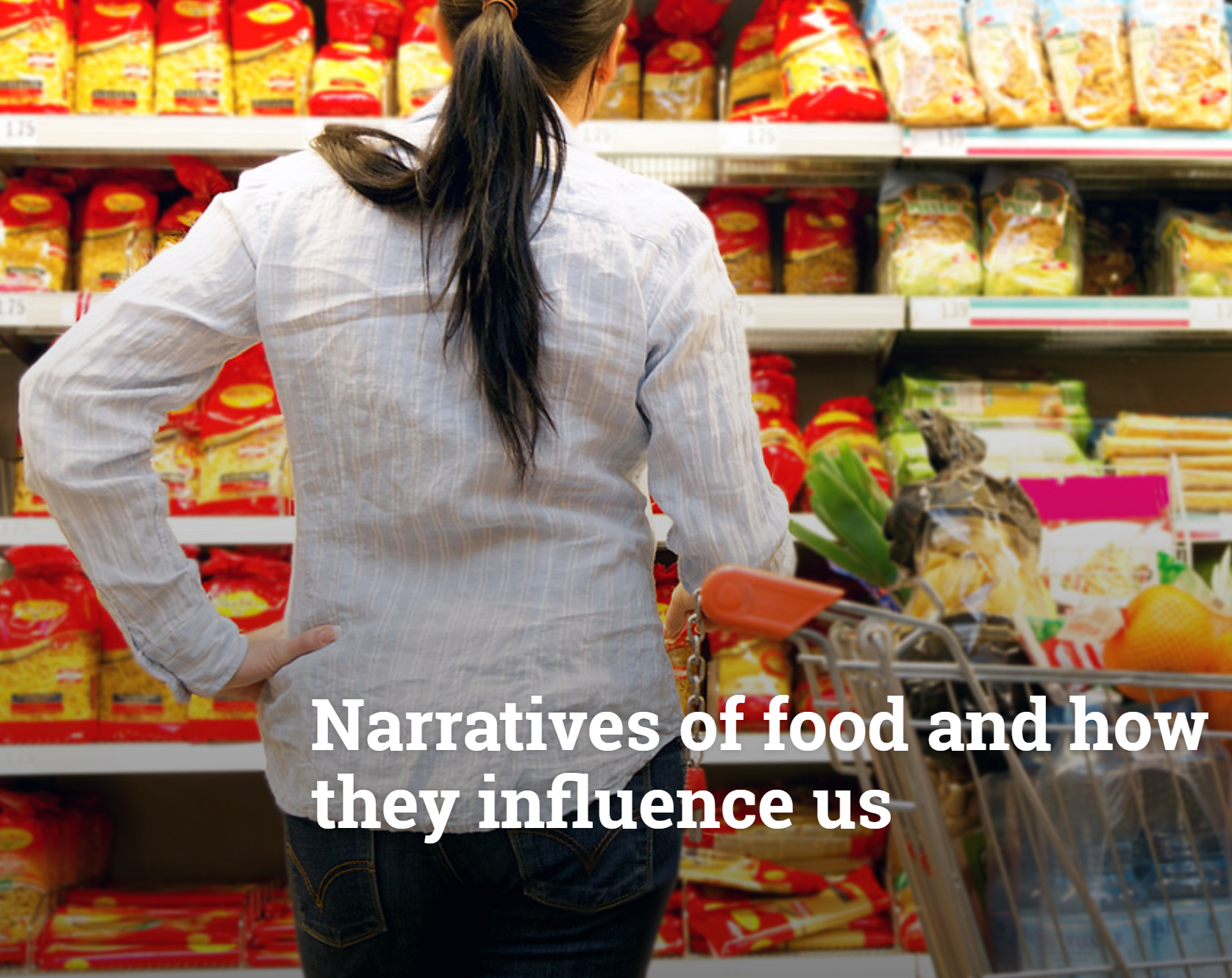 Props of self-portrayal
You are what you eat!
Hühn, G.& T. (2021) Narratives of food, ZHAW, IMPACT.
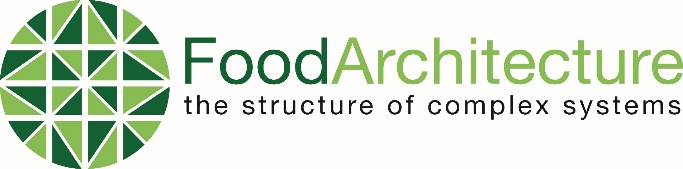 Transparency:
Trusted Food
Assymmetric Information:
Exploitation
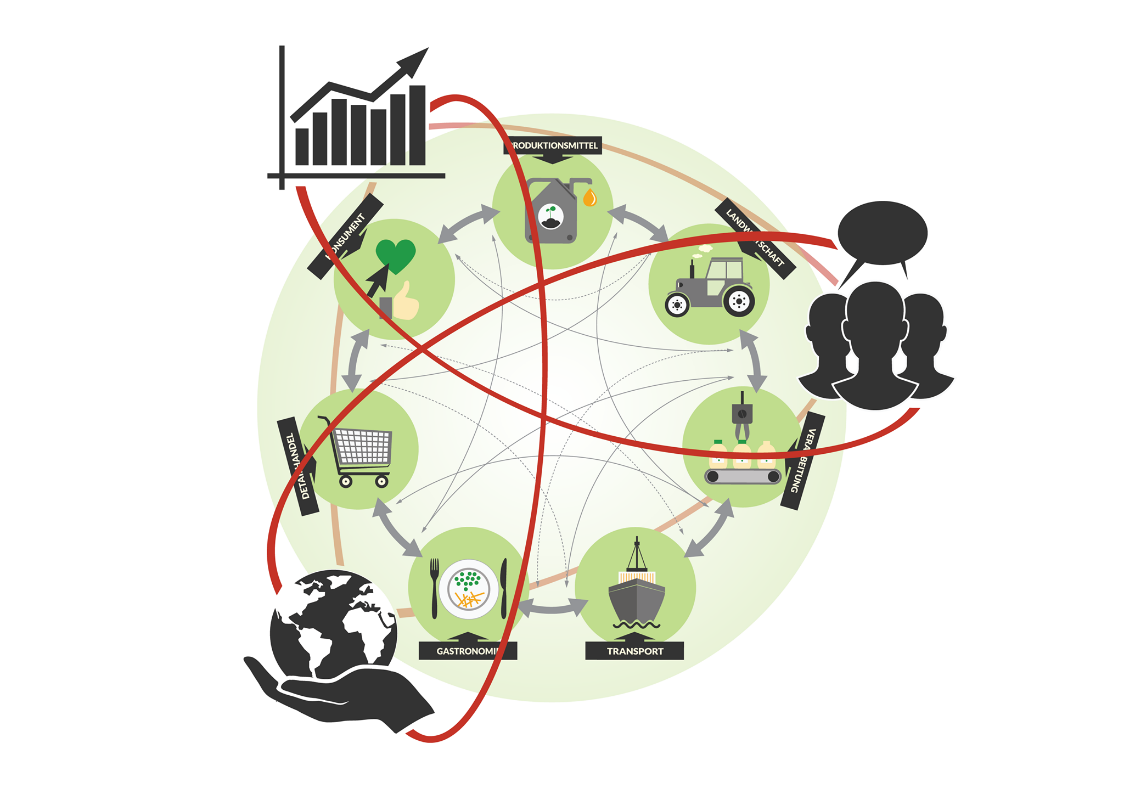 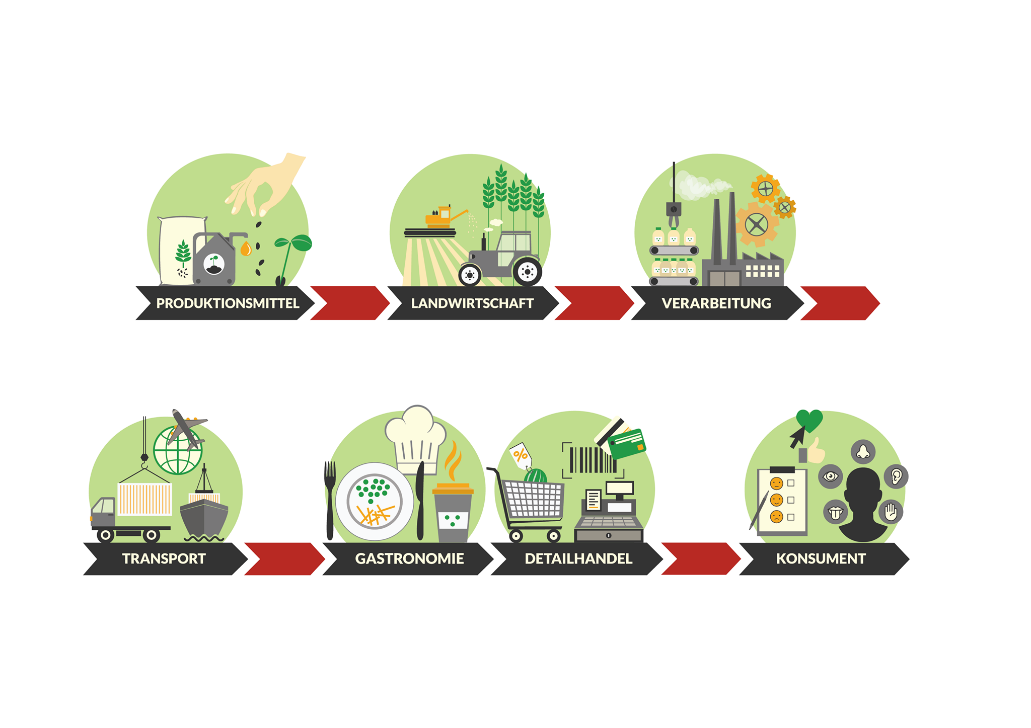 From Value-Chain
to -Network

FOOD UNCHAINED
From delegated
to shared responseAbility

VALUES RESPECTED
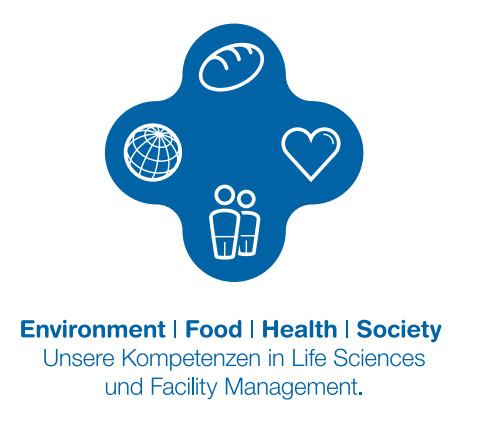 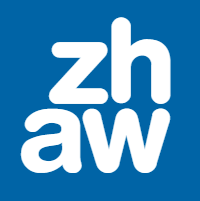 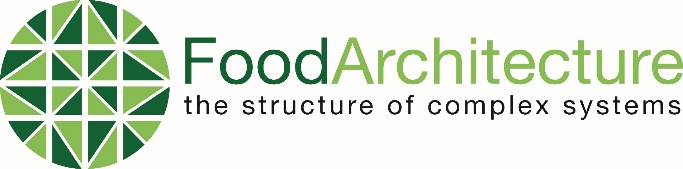 SustainAbility &
Re-Generation
Thriving for Resilience
SustainAbility
Protect & Survive
Re-Generation
Repair & Prepare
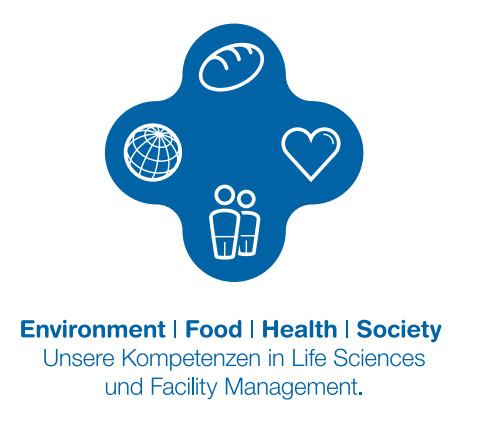 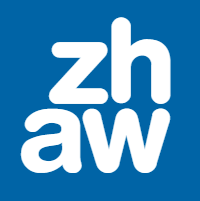 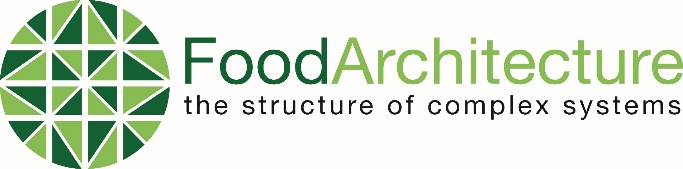 Settlement
Subsistence
Industrialization
Exploitation
Human
Consumption
Population
growing
Planetary
Sustainability
Protection
From Doughnut*- to
Regenerative-Economy
Sufficiency: Insufficient
Protection is not enougth
Regeneration
Curation
Biodiversity
shrinking
Health
Kate Raworth
Dougnut Economy, 2017
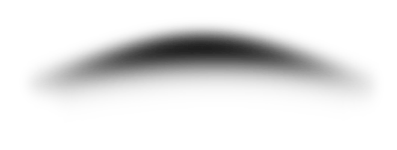 Hühn, T. (2021) Planetary Health, ZHAW, Wädenswil.
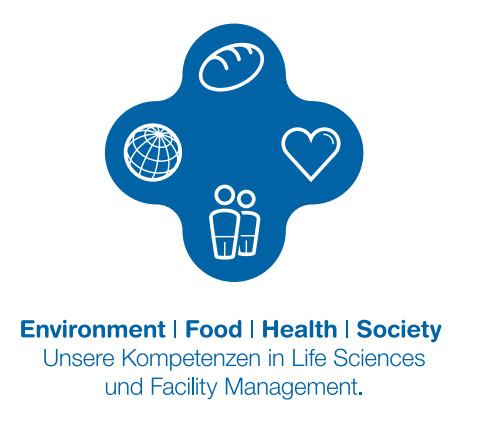 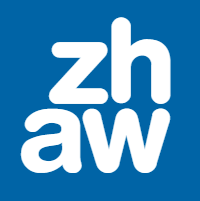 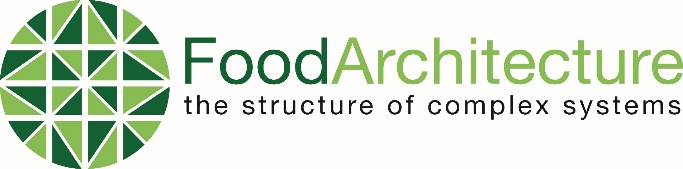 From Exploitation
to Curation
Industrialization : Regeneration
Autopoiesis : Sympoiesis
James Ephraim Lovelock
Atmospheric Environment, 1972

Humberto Maturana & Francesco Varela
The tree of knowledge, 1987

Donna Harraway
Stay with the trouble, 2018
Macrobiom
Homöostasis : Homöodynamic
Interaction, relation, structural coupling: biocenosis
Holobiom
Hühn, T. (2022) From Exploitation to Curation, ZHAW, Wädenswil.
Integration, determination, entanglement: evolution
Microbiom
Adaption, nutrition, metabolism:
salutogenesis
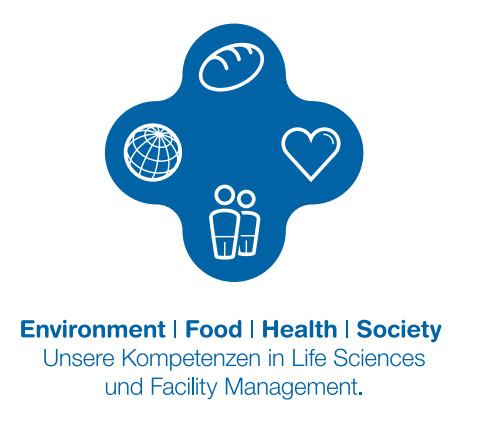 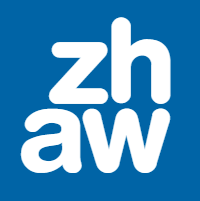 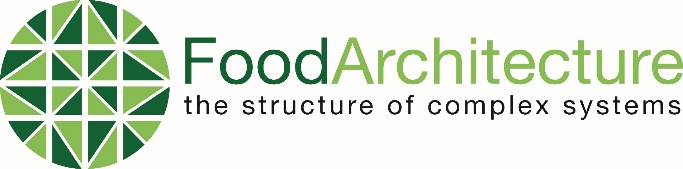 The most relevant Questions on Food
besides Price
4
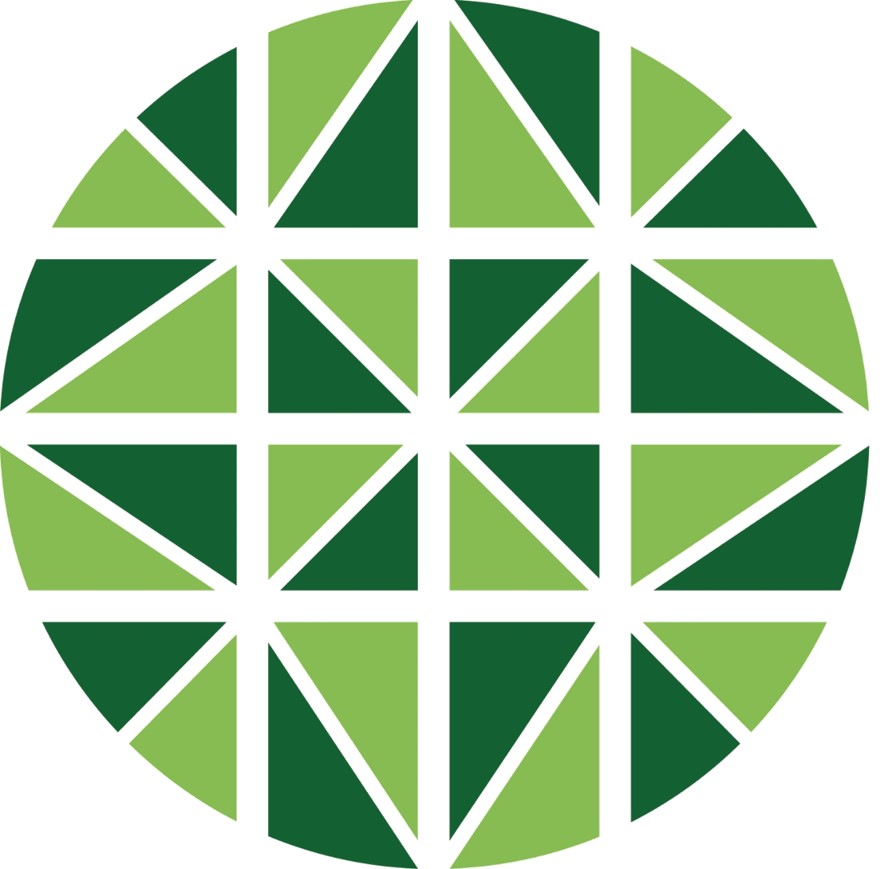 Origin 
Where does it come from?
Processing 
How is it made?
Health
What is in my Food?
Ethics
Does it harm me, my family, other people, animals, the environment?
Hühn, T. (2021) The 4 most relevant Questions on Food, ZHAW, Wädenswil.
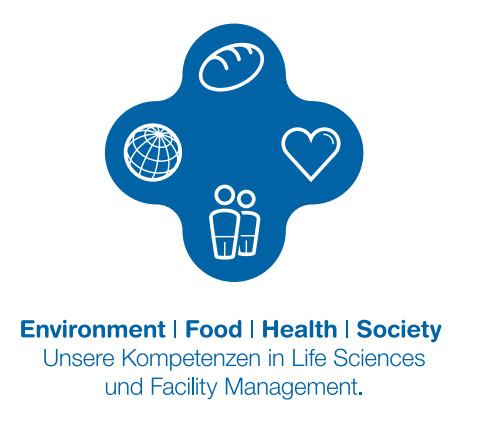 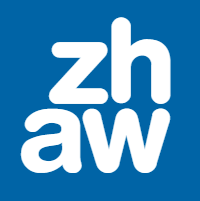 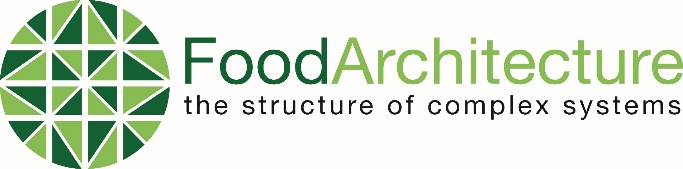 RX-Design
Regenerative User Experience
System Curation 
Does the business model contribute to bio-, social-diversity, mitigate global warming and Planetary Health?
Resource Utilization
Is there a conscientious use of resources and sourcing of materials, are the emissions to the environment minimized, the usage of renewable energy granted, and the social values respected?
Economic Resilience
Is there a fair treatment of all members of the network and does the operation contribute to create and sustain a long-term regenerative economy?
Stream Valorization
Are all streams respected as mainstream
and are they valorized to reduce
Food-Waste?
Up-/re-cycling Potential
Are the molecules, materials, and substrates composed in a way that optimizes impact generation and
up-/re-cycling capabilities?
Product
From UX and SX
to RX-Design

INTERCONNECTED EXPERIENCE
Process
Hühn, T. (2022) Regenerative User Experience, ZHAW, Wädenswil.
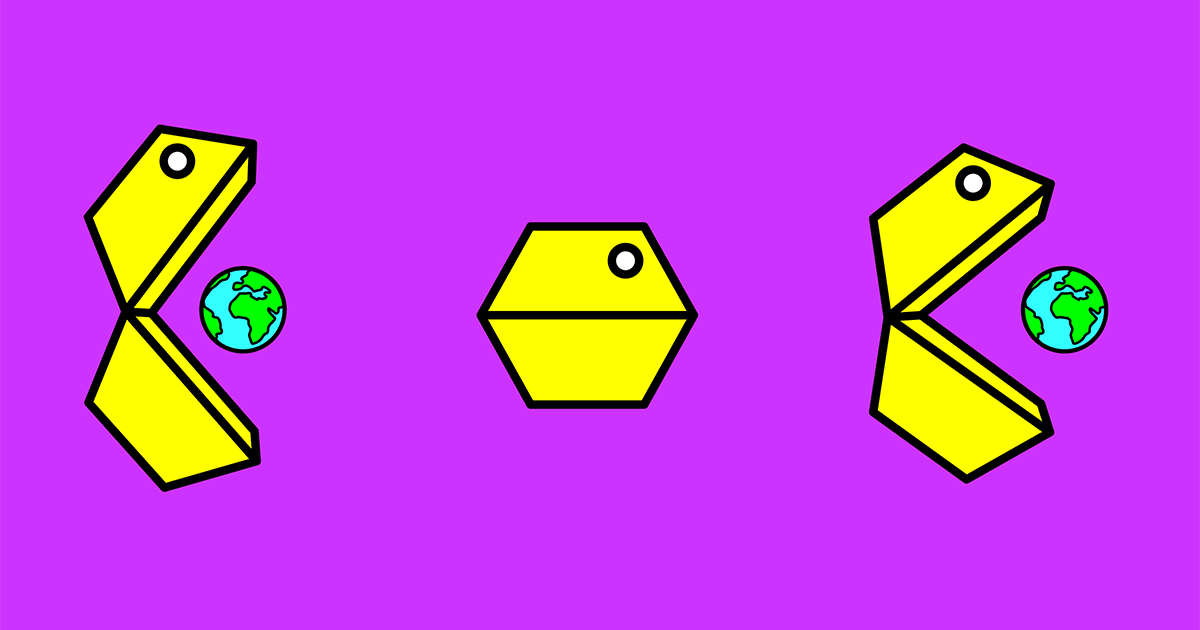 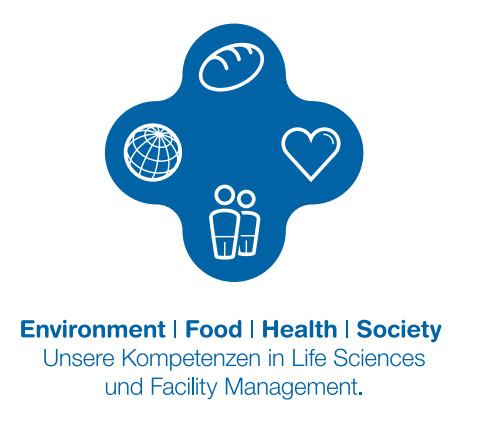 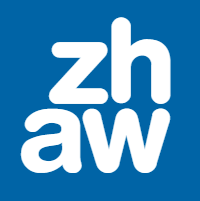 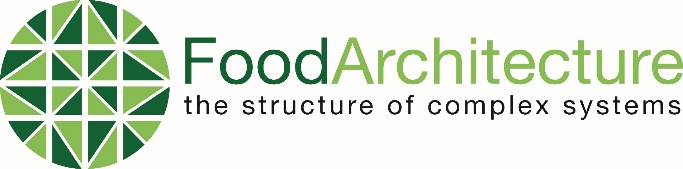 Types of Protein Sources
(Selection)
Fermented
Synthesized
Cultivated
farmed
celled
spontaneous
pure strains
edited strains
CO2
CH4
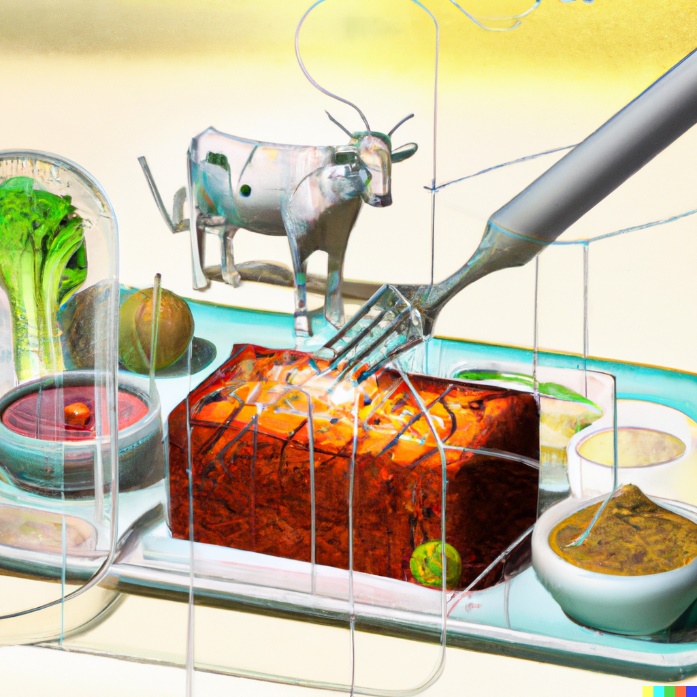 Algae
Plants
Xanthobacter
Methanobacter
Fungus
Insects
Plants
Chicken
Insects
Fish
Lifestock
Pigs Beef
01.2023
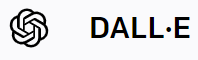 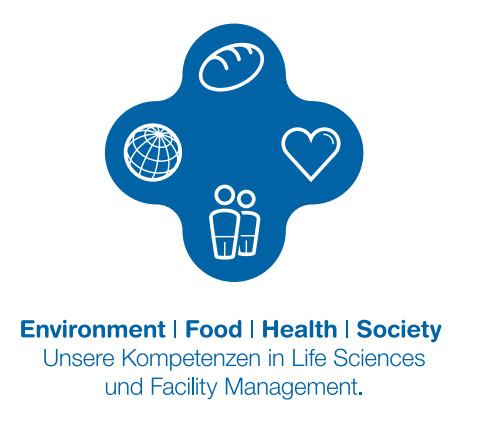 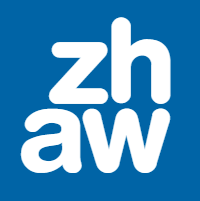 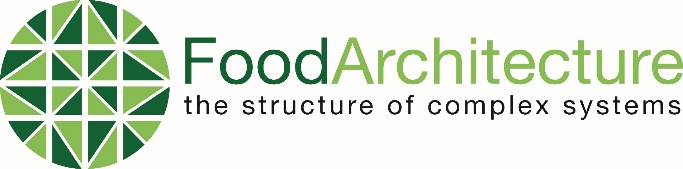 Classification vs Standardization

Enables inclusive processing of fluctuating raw materials through detection, classification and process modification rather than standardizing and discarding raw materials because criteria are not met.
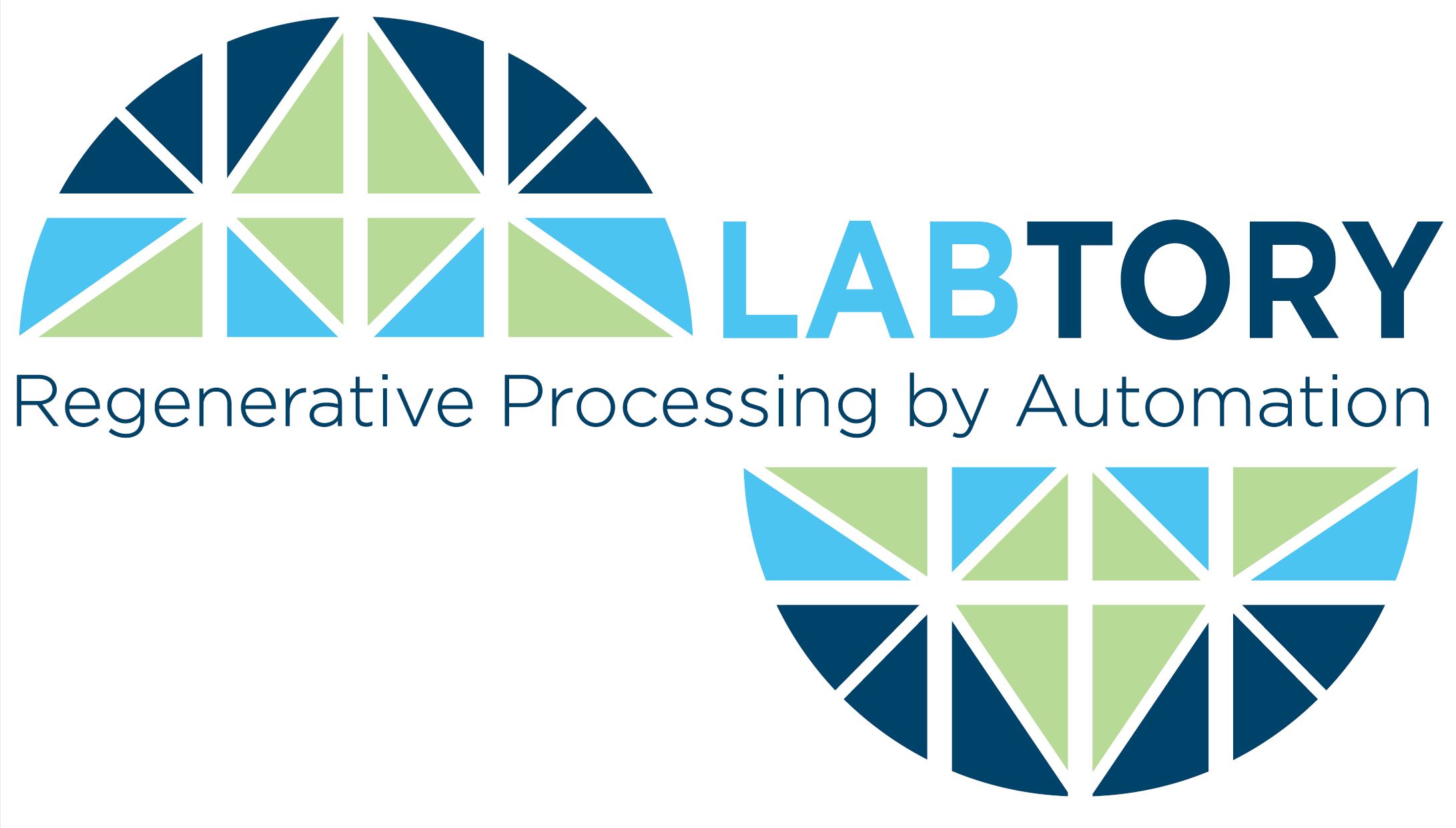 LABTORY

Unites Laboratory and Factory, experimentation and production,
observes and optimizes continuous processes
through automated thinking, modulation, simulation and control to enable regenerative foodmanufacturing.
Hühn, T. (2021) LABTORY – Regenerative Processing by Automation, ZHAW, Wädenswil.
XOCOATL
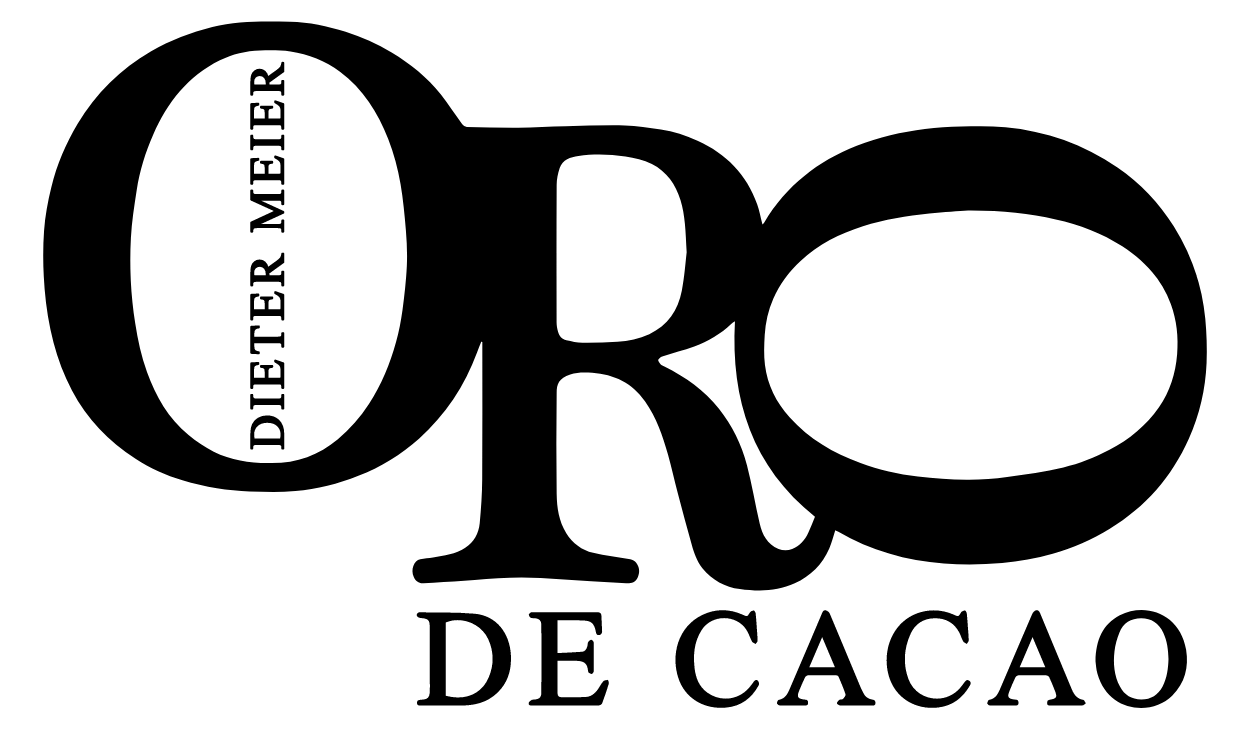 Extraction

at Temperatures < 50°C
leads to more Aroma which represents Variety, Region, Vintage

with Water
reduces the concentration of acetic acid, therefore volatile acidity
and bitter impact

delivers 4 Elements
Cocoa Butter, Aroma, Cocoa Powder and Cocoa Dry Extract,
combined to different food and functional products

enables additional Value creation
by mainstreaming all products especially polyphenols
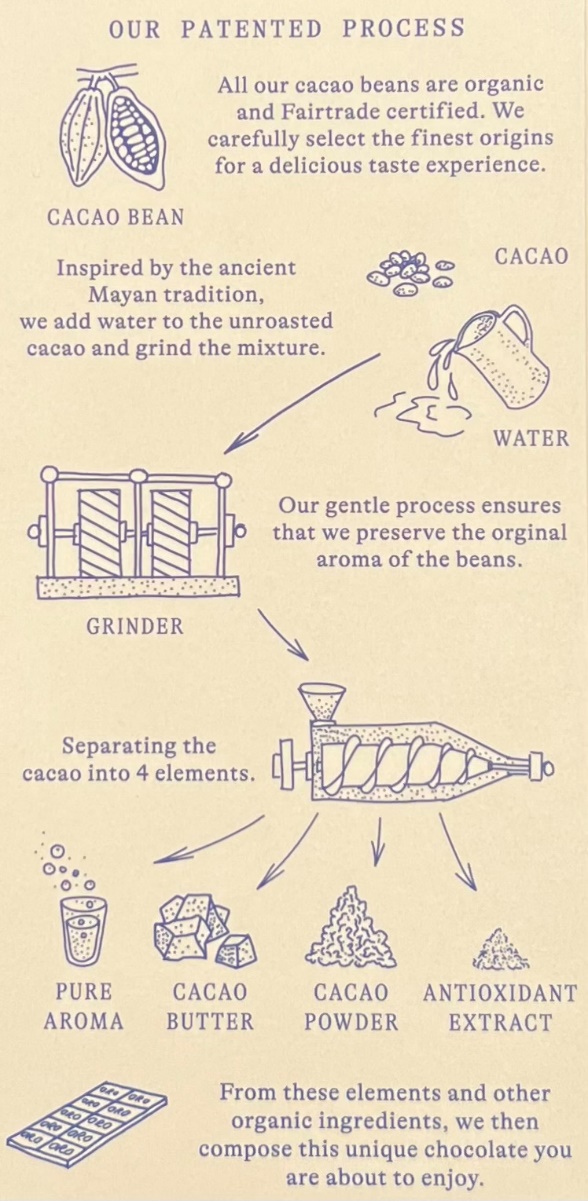 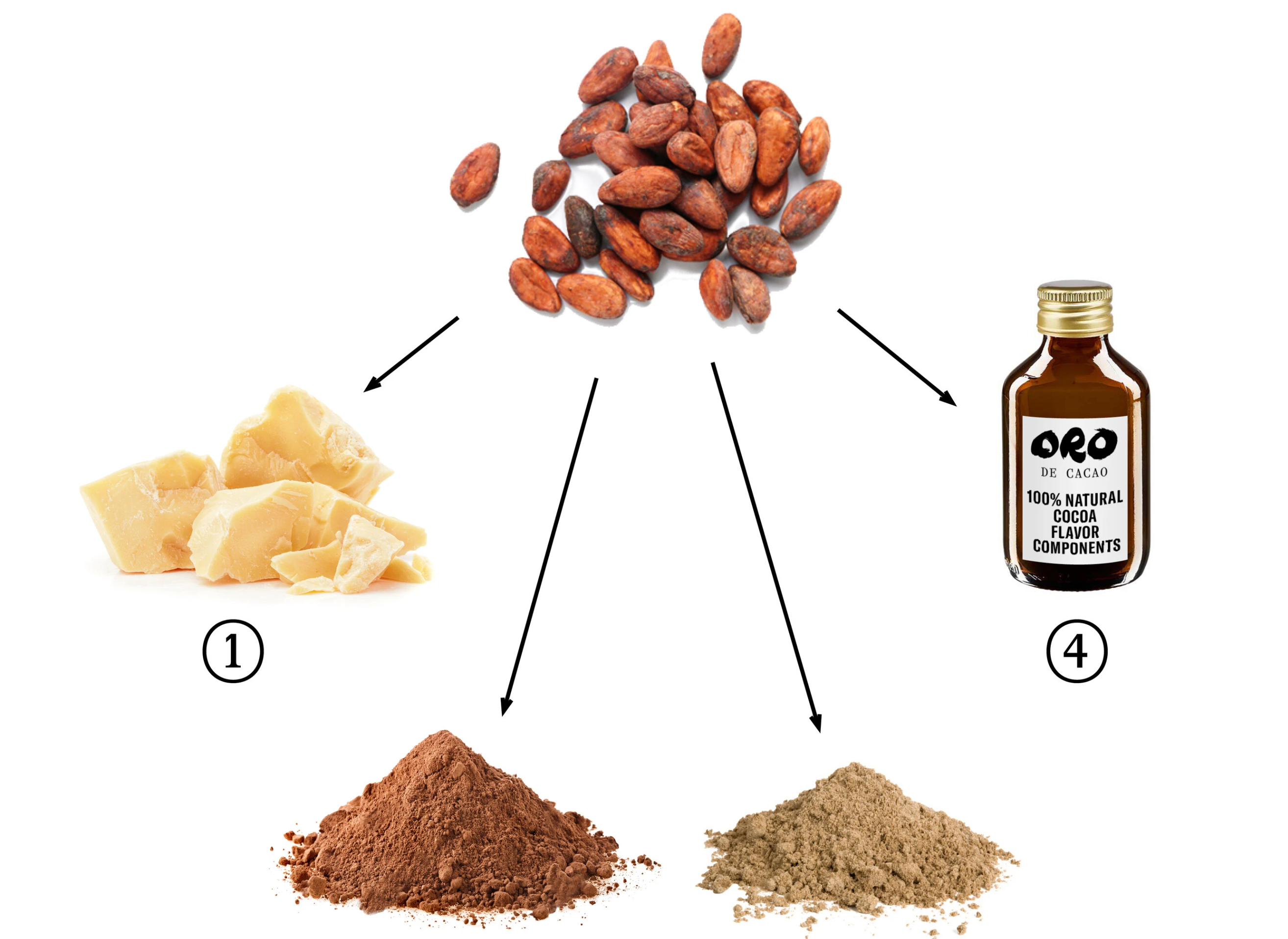 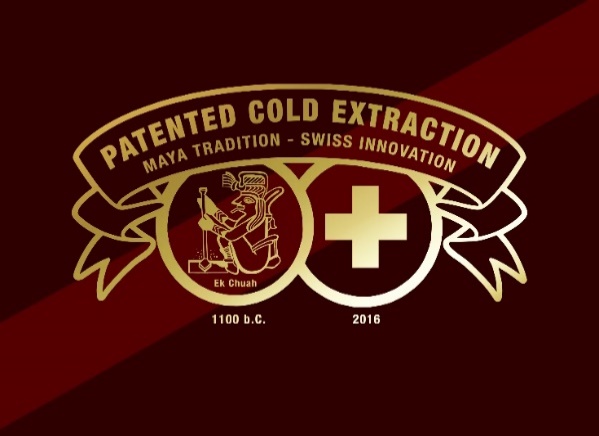 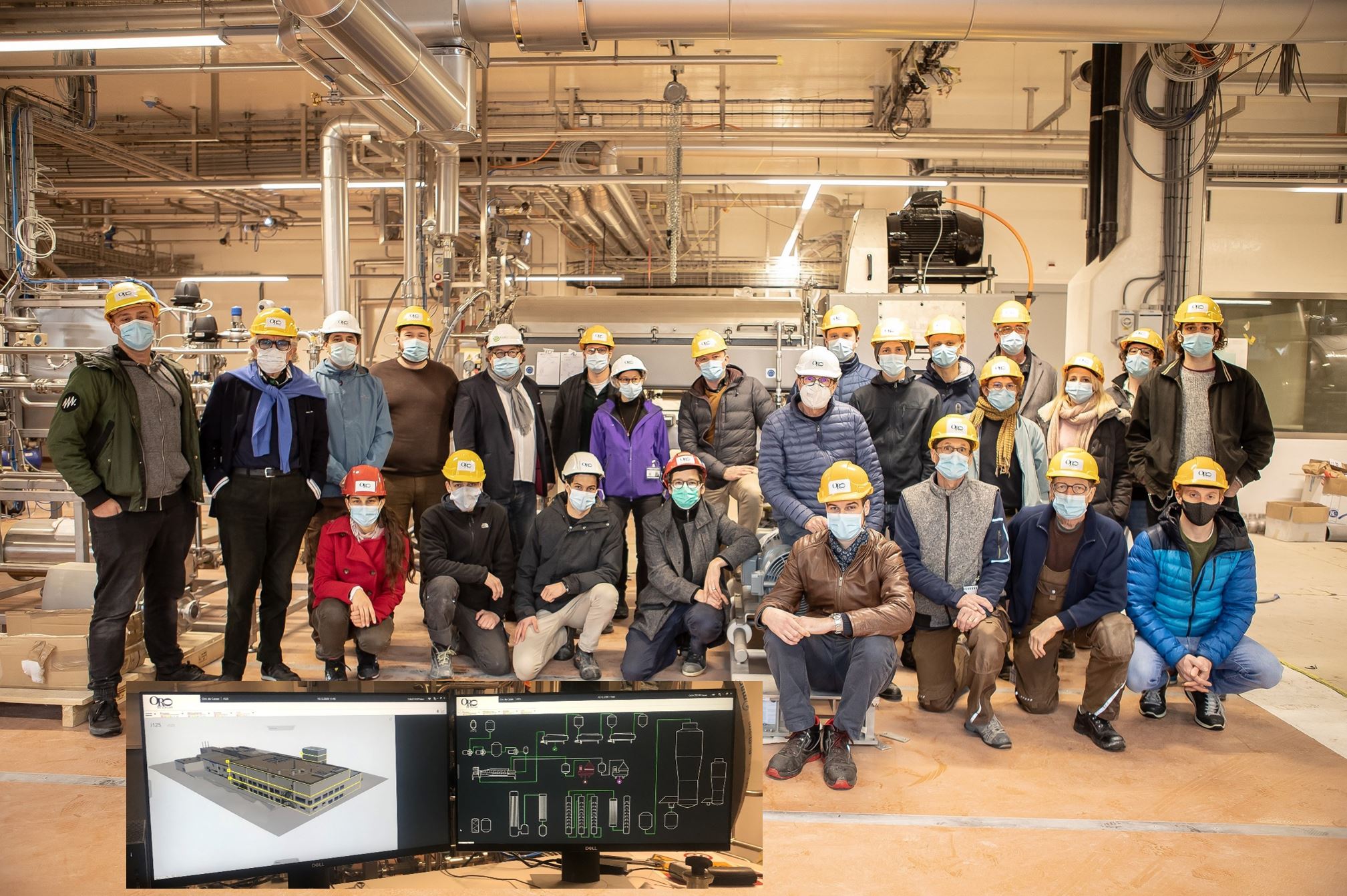 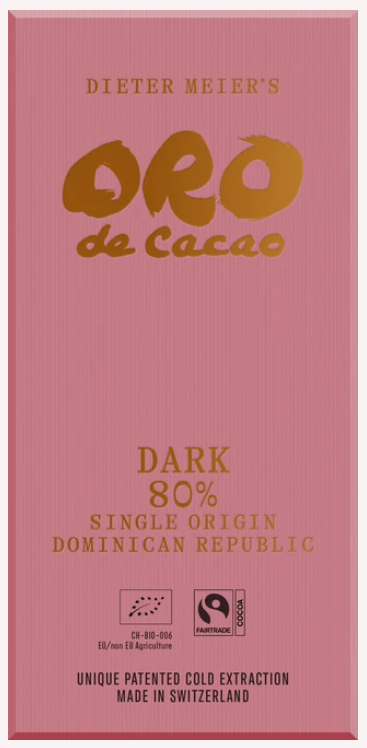 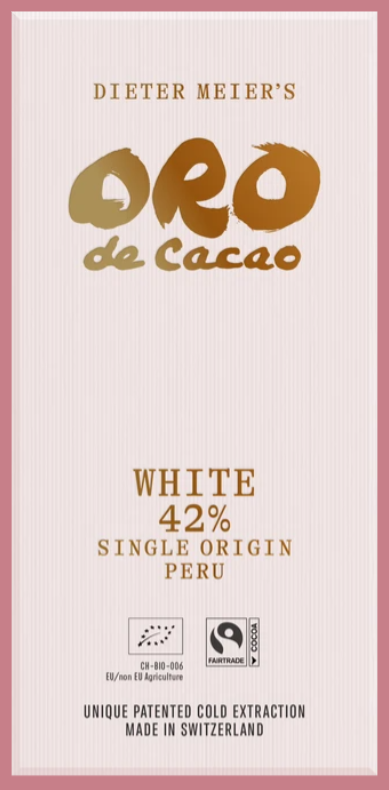 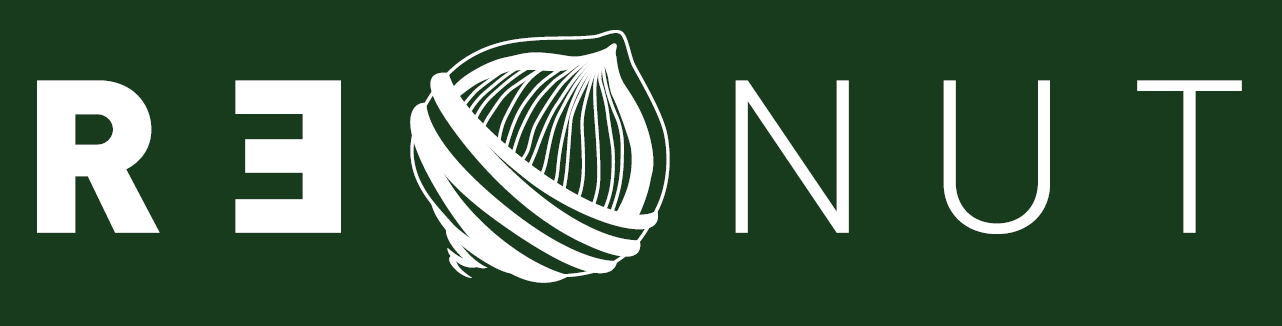 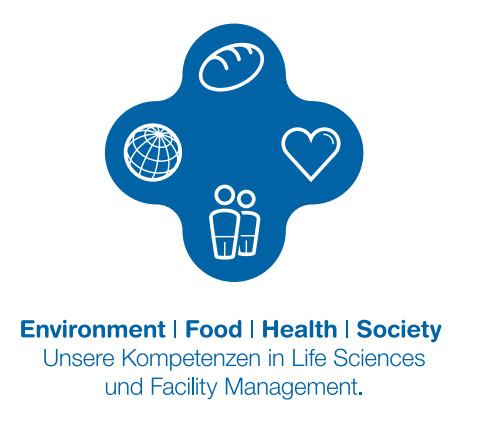 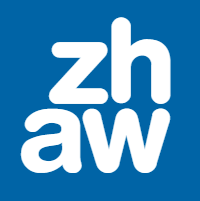 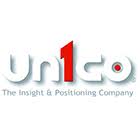 In-shell nut processing
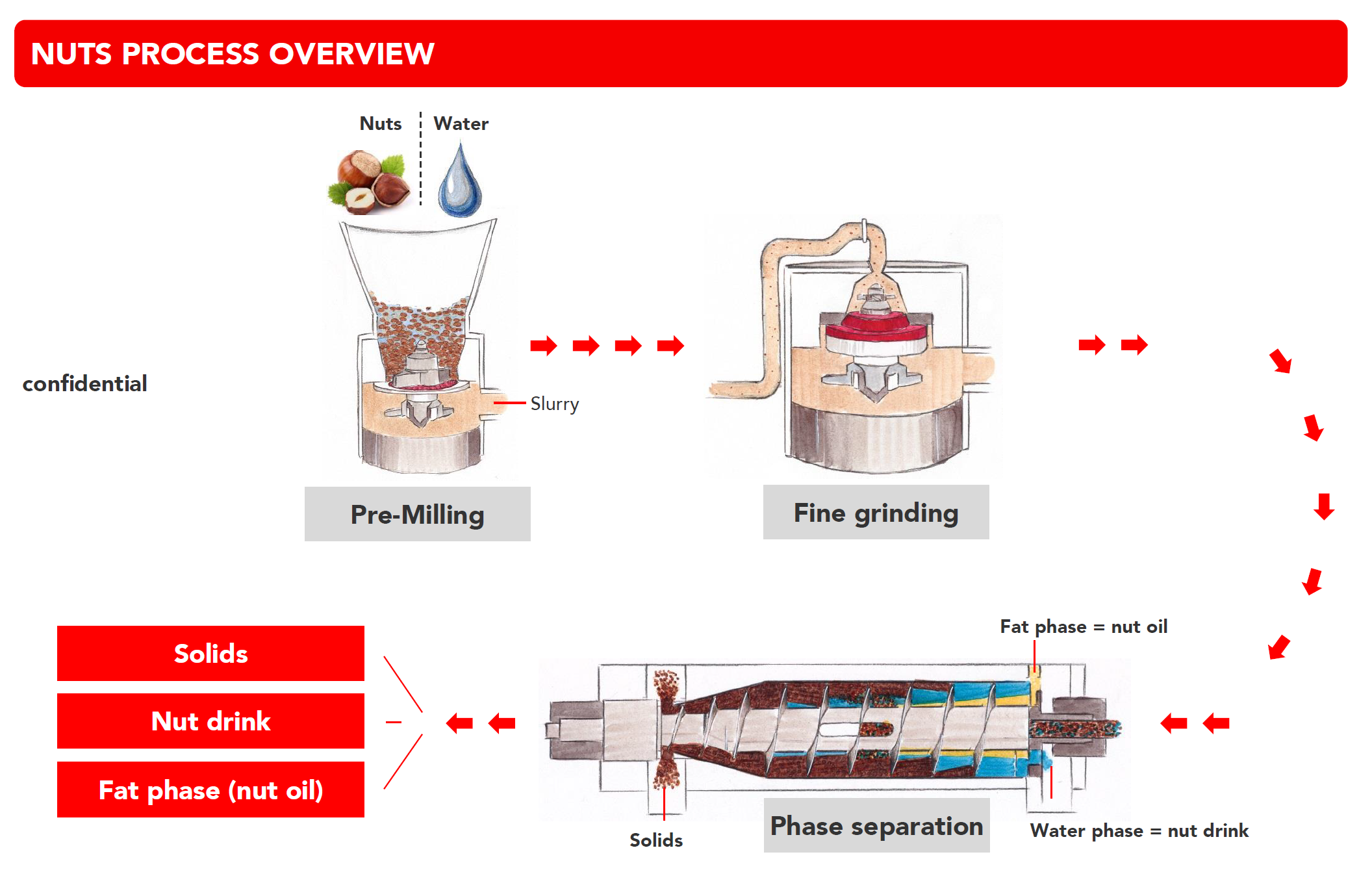 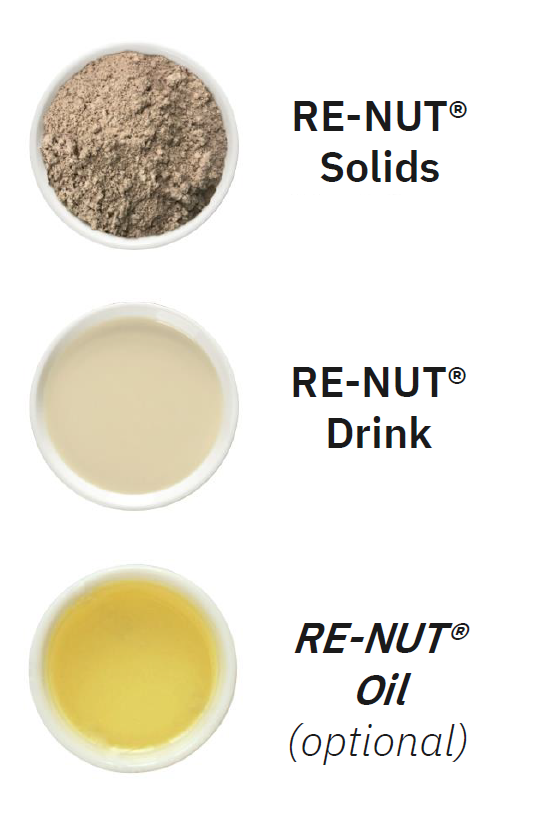 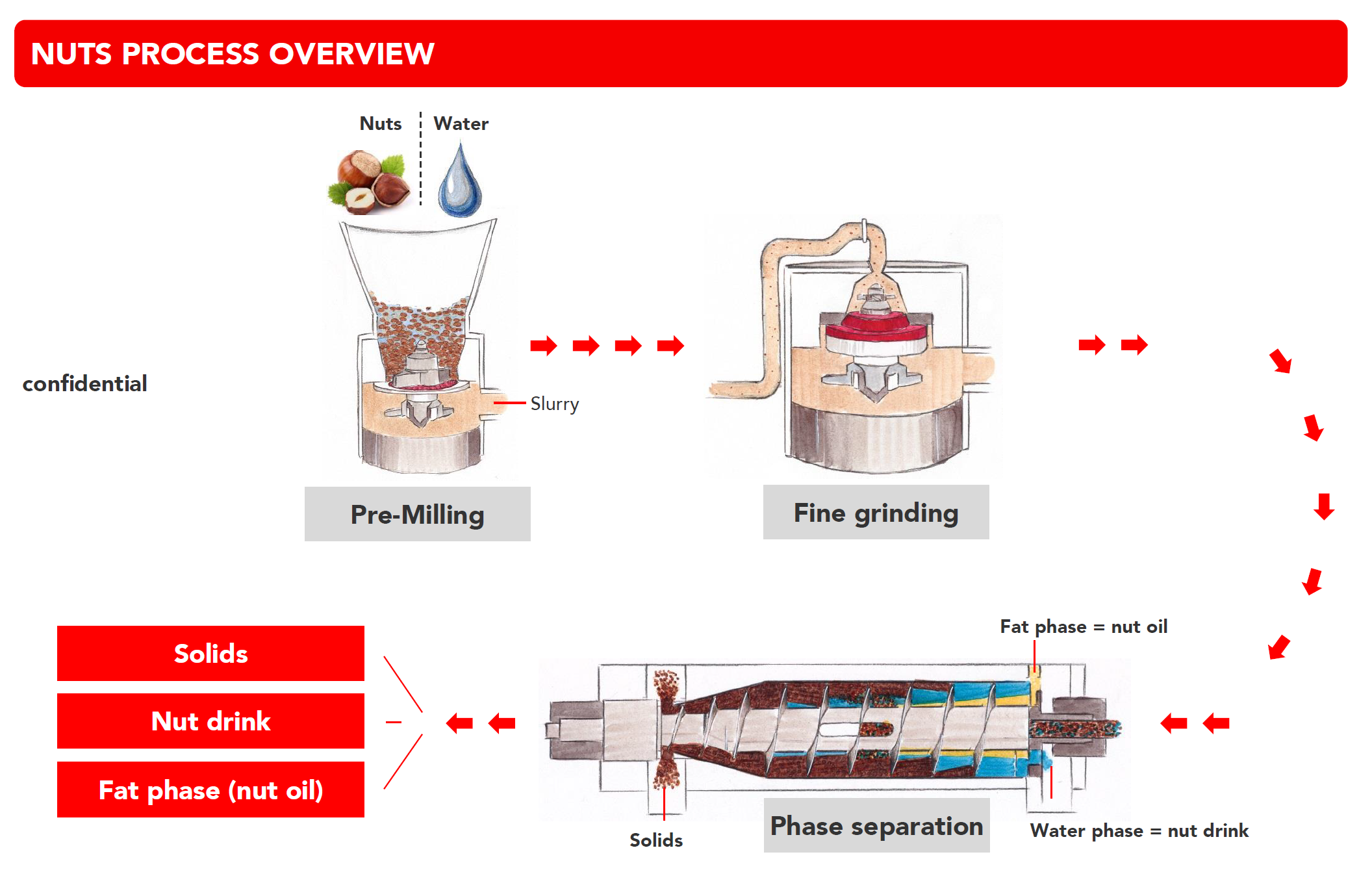 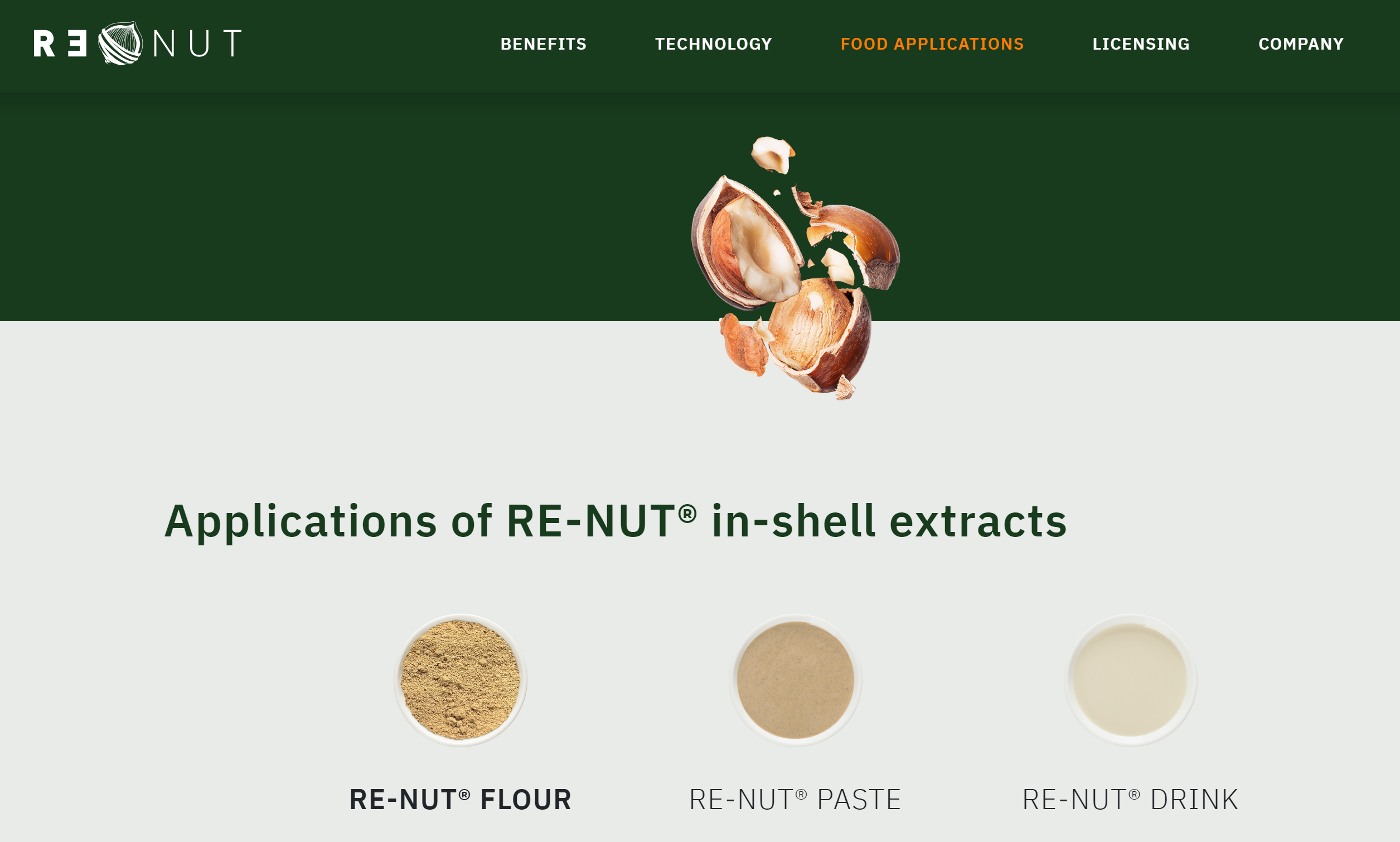 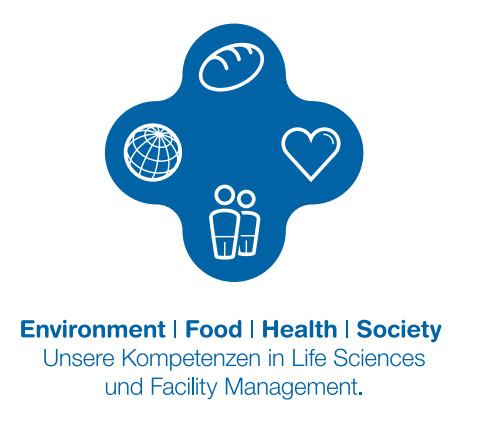 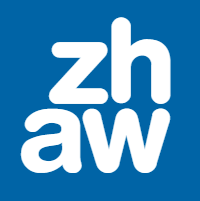 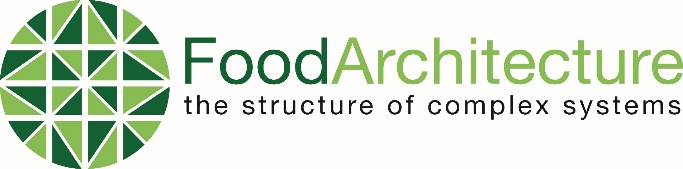 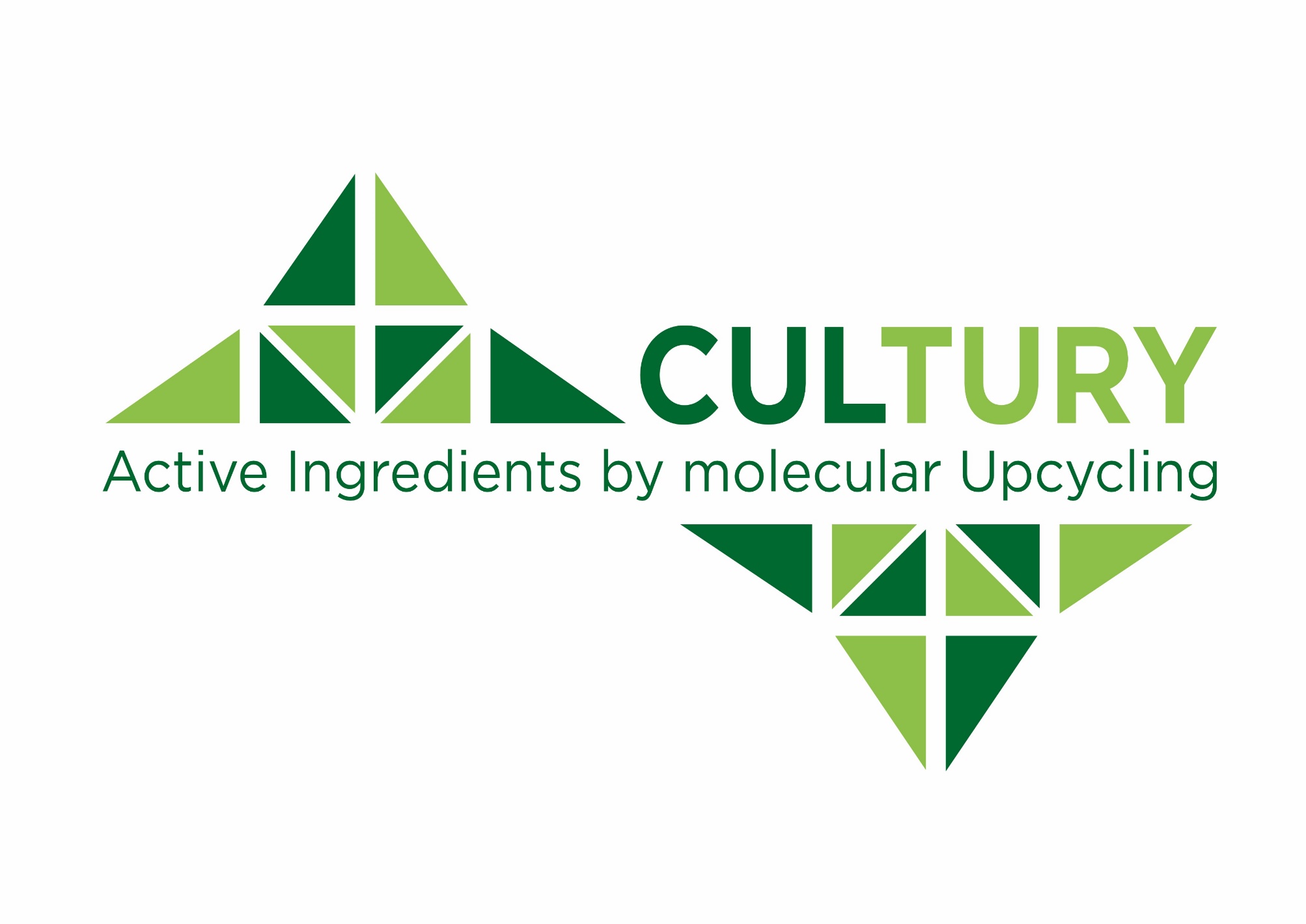 Biotransformation vs Dissipation

Enables molecular Upcycling on the base of whole plants through the production of concentrated cell feed to reduce food waste and contribute to curate the system for planetary health.
CULTURY

Unites regional and regenerative production of agricultural products as a substrate with plant-based cell cultures for the generation of active Ingredients and a base for personalized food.
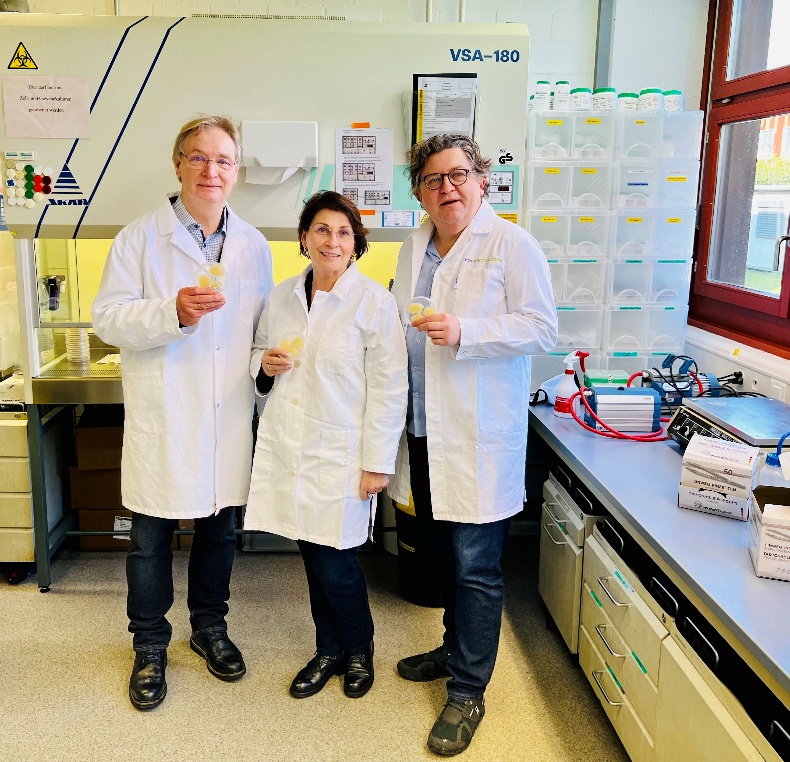 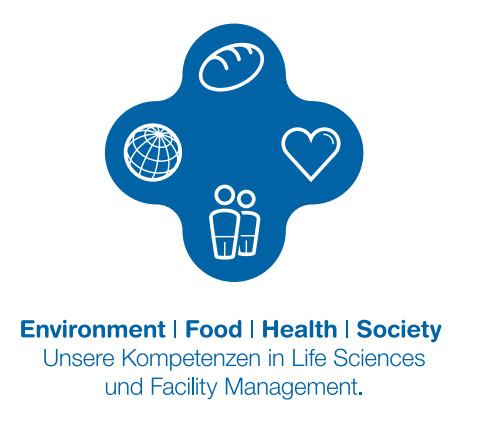 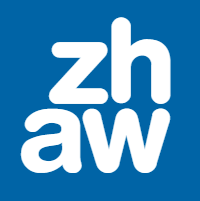 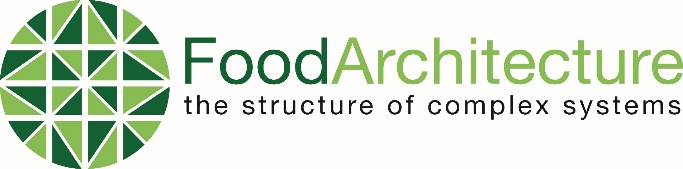 Cellular Agriculture: Chocolate from the tank
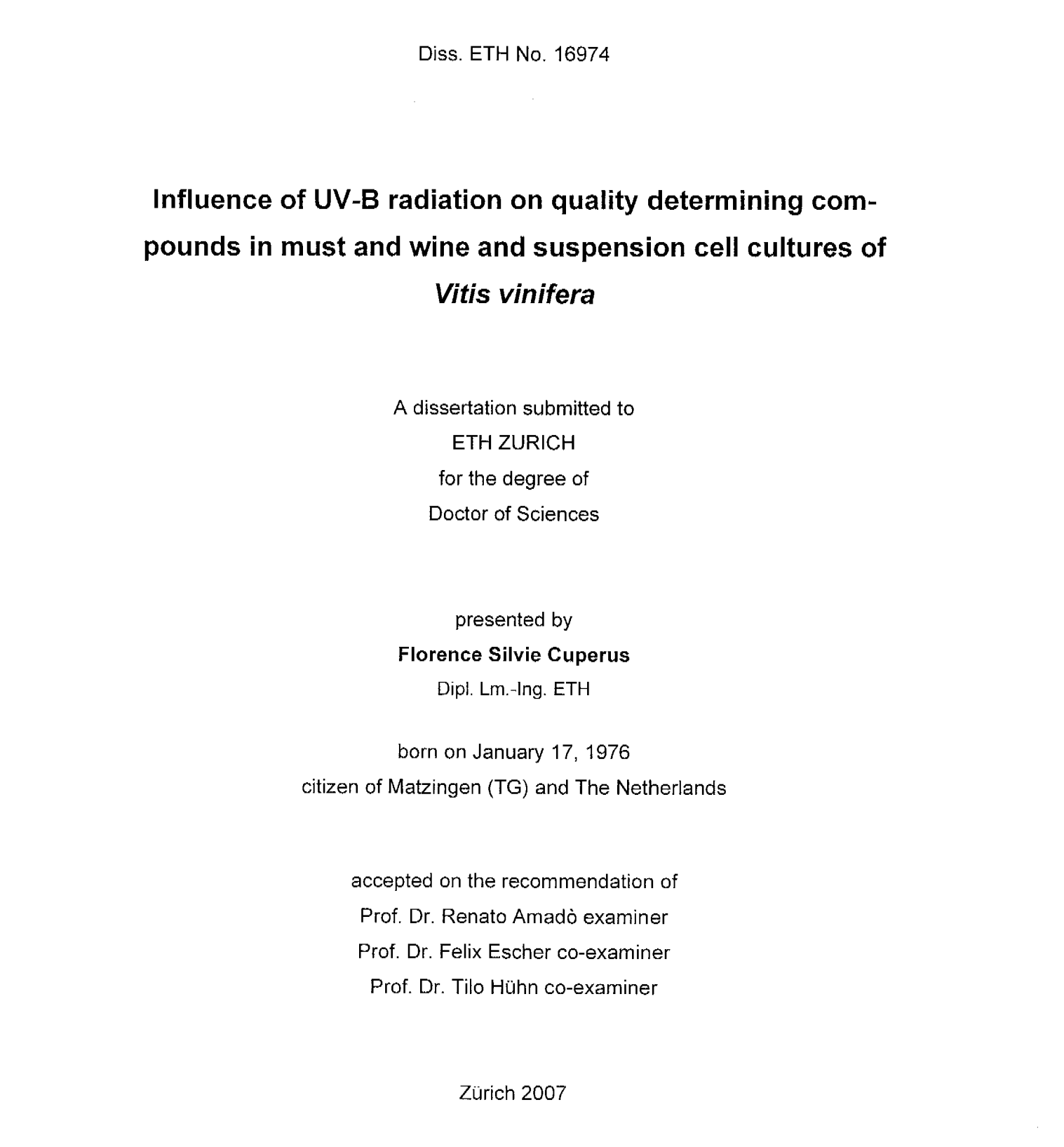 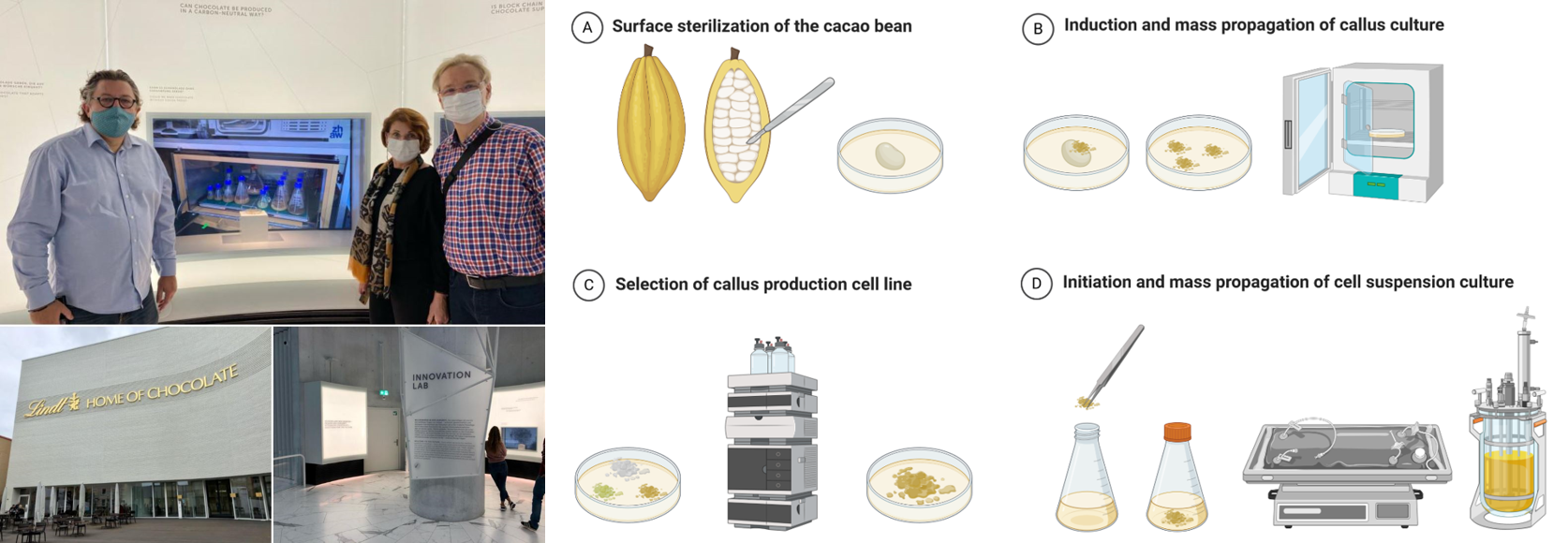 Regine & Dieter Eibl
Pioneers of Cell Culture Research
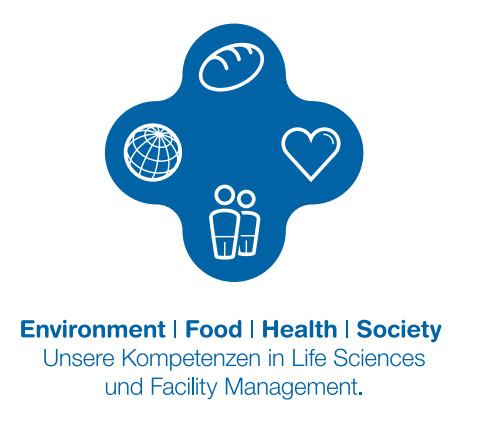 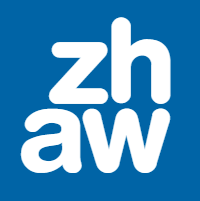 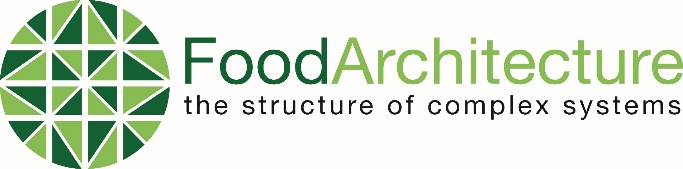 Production of chocolate bars with suspension cells of the cacao tree
Establishment of the cell culture from one freshly harvested, immature pod (USDA-ARS Tropiculture Research Station, Puerto Rico)

Callus induction by wounding the seeds

Callus propagation in petri dishes

Transfer into shake flasks to initiate formation of suspension cells

Propagation of suspension cells in shake flasks and a wave-mixed bioreactor
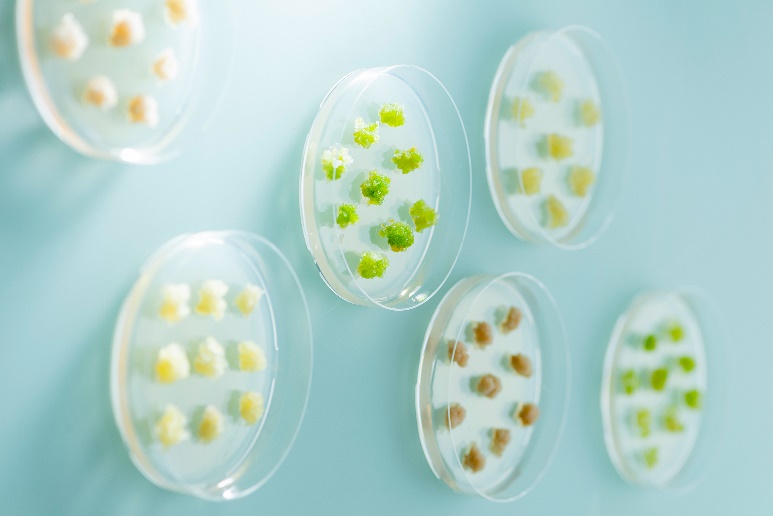 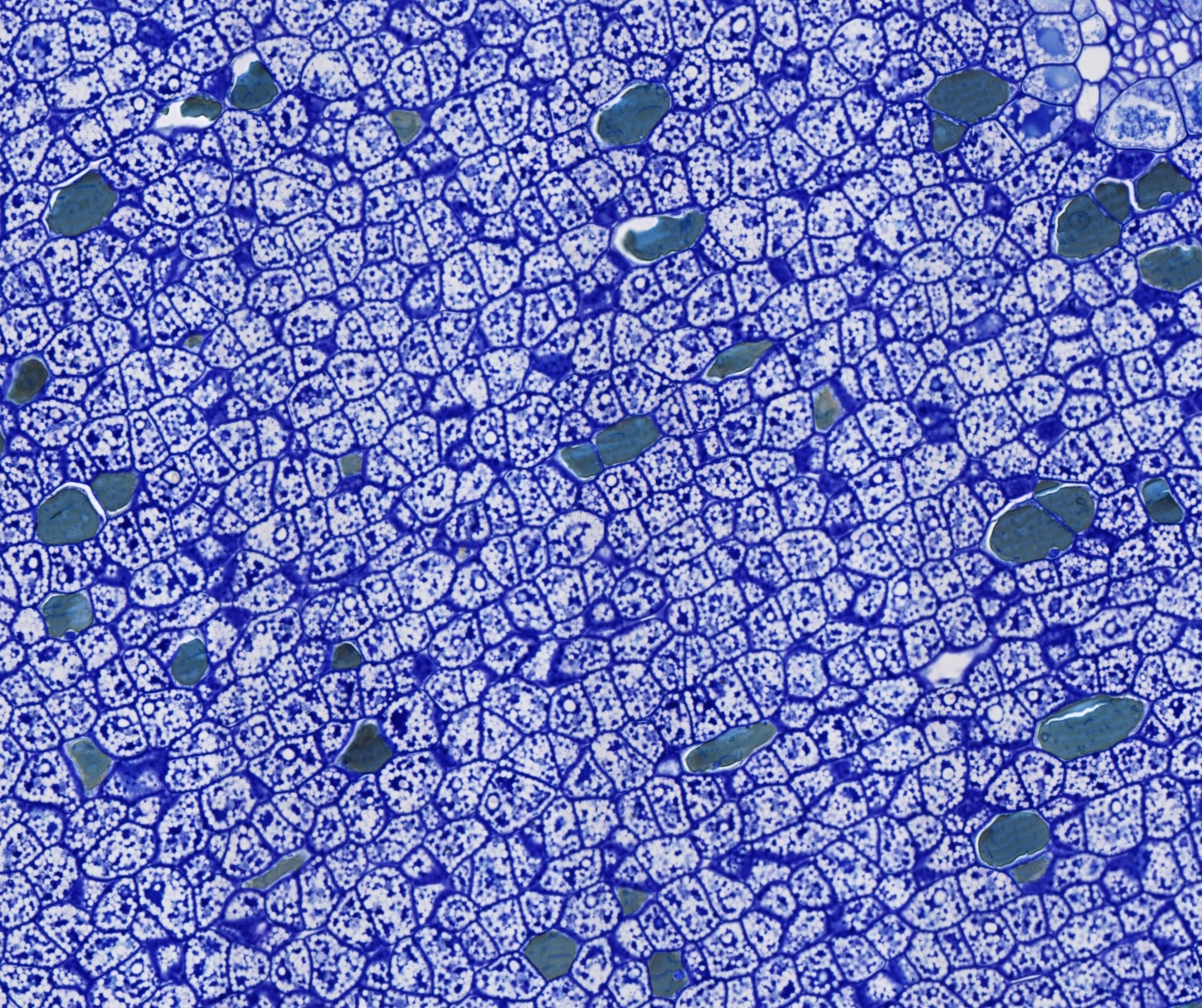 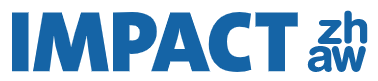 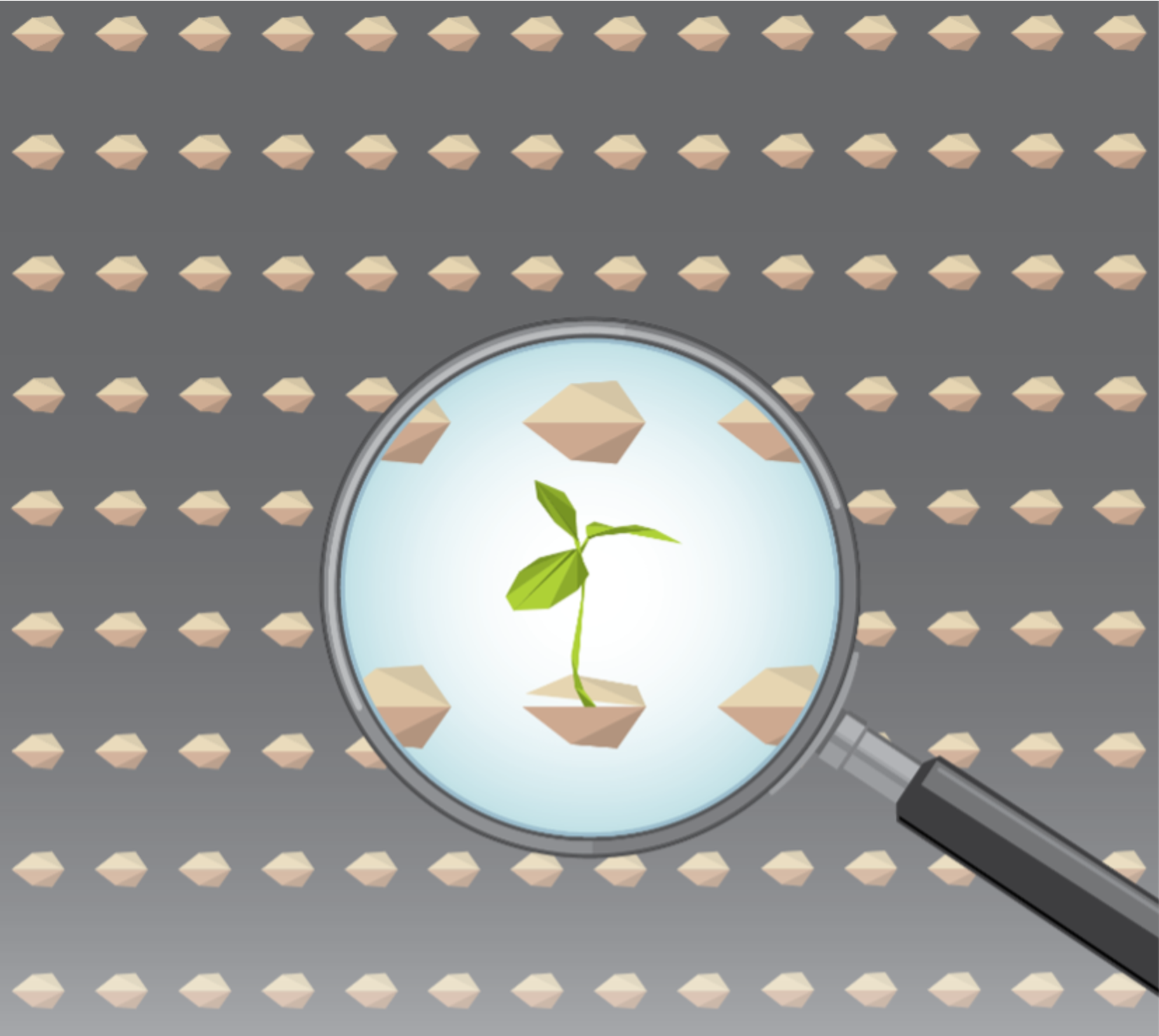 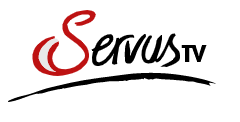 ZHAW, Wädenswil / Photo: Ansgar Schlueter 2016
ZHAW, Wädenswil / Photo: Frank Brüderli
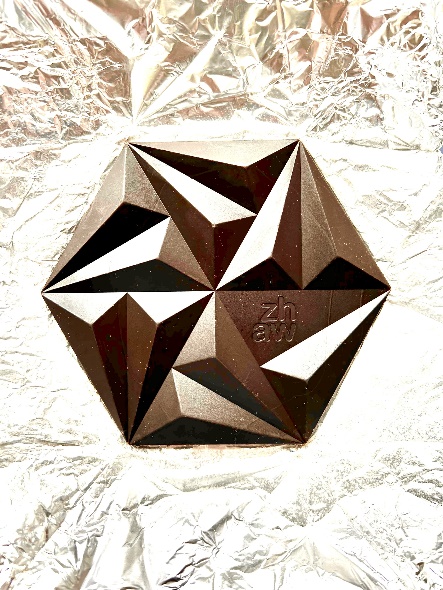 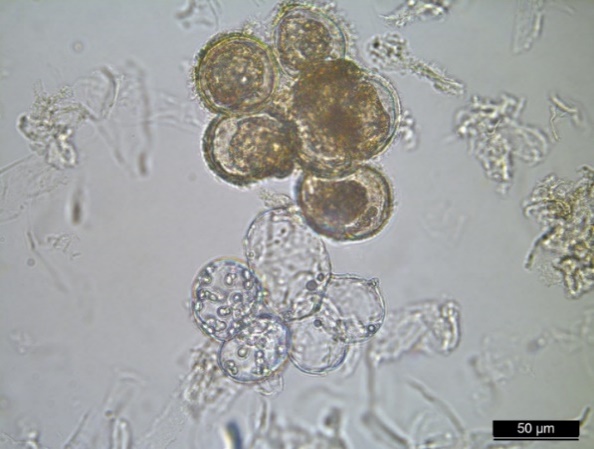 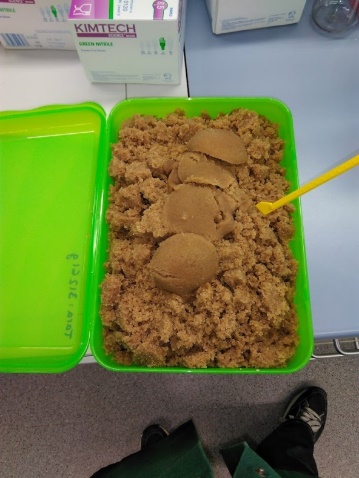 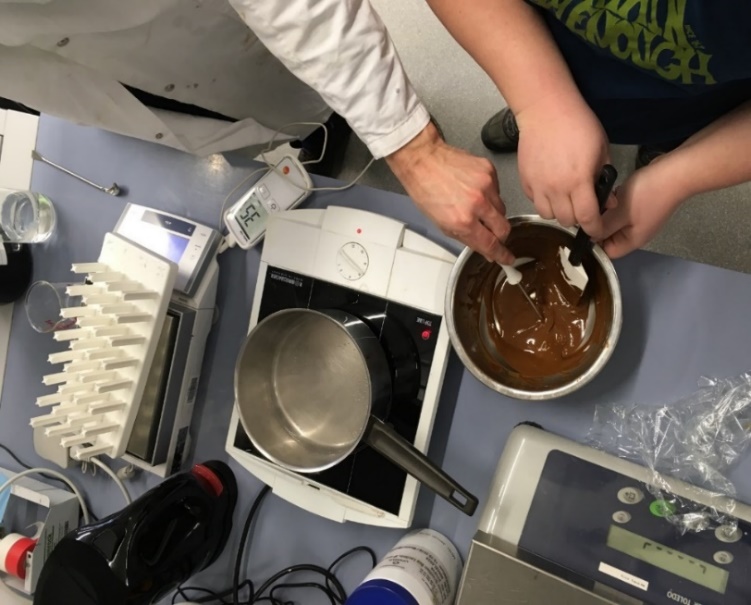 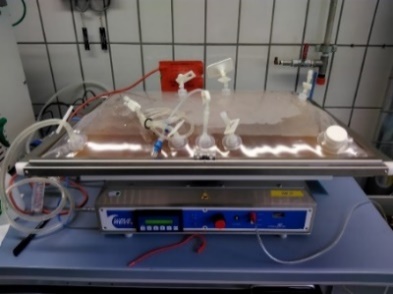 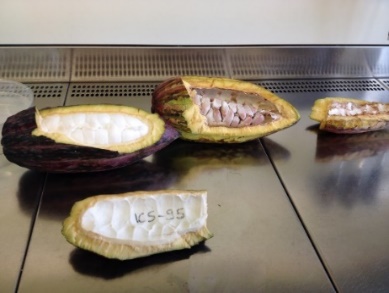 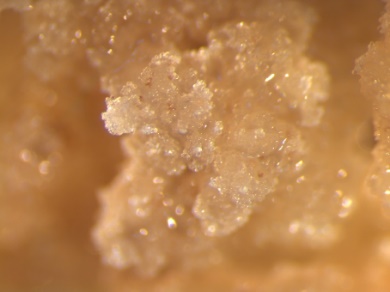 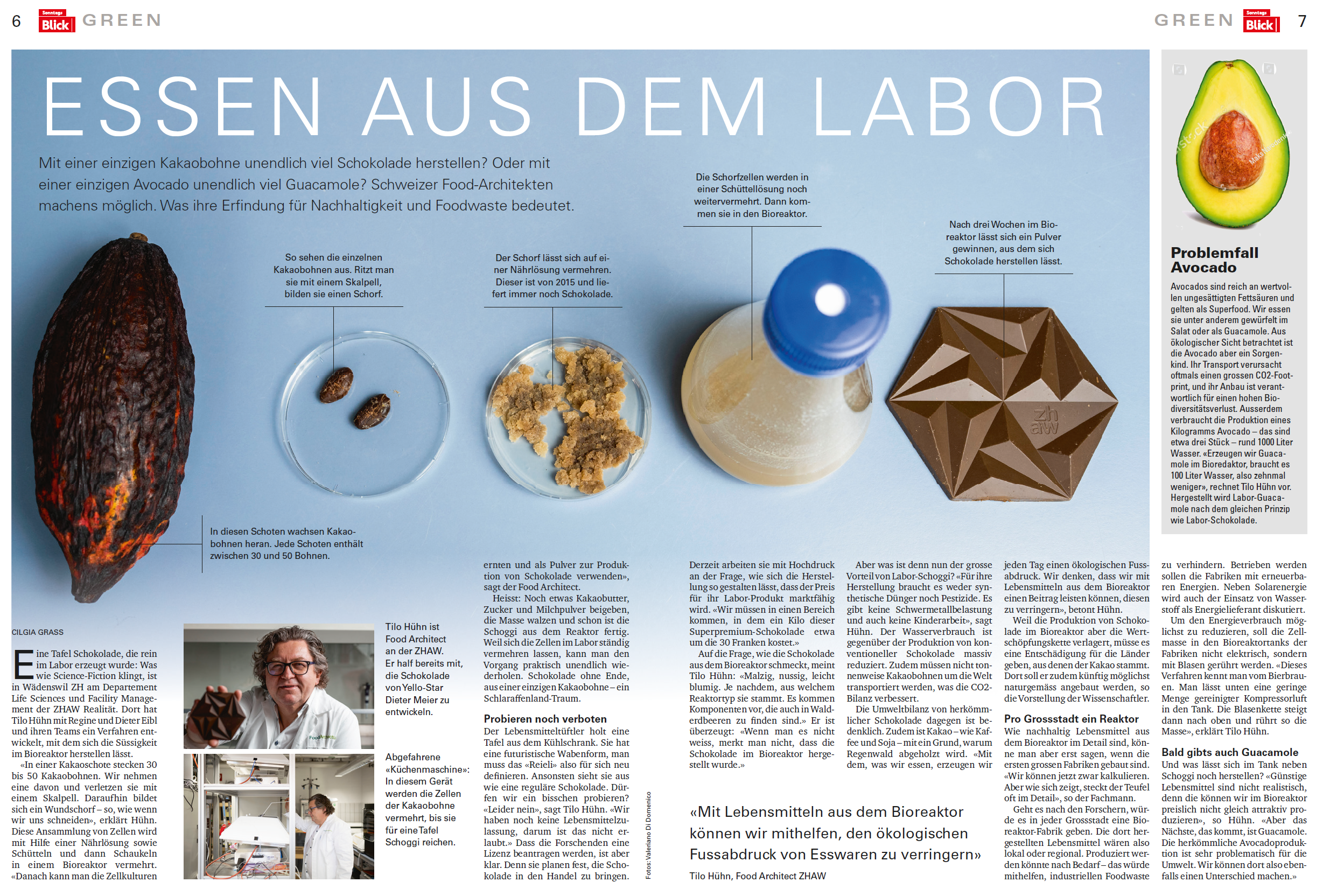 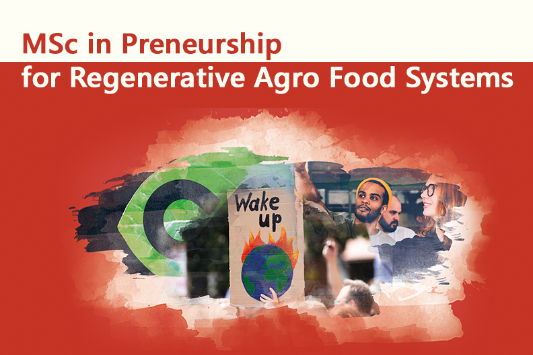 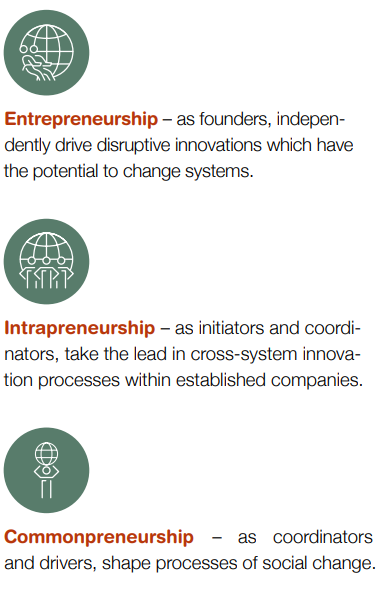 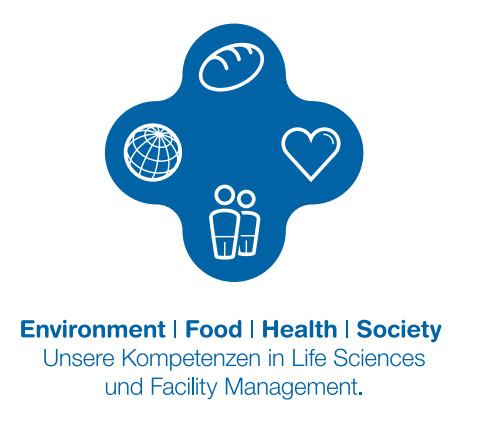 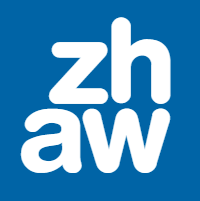 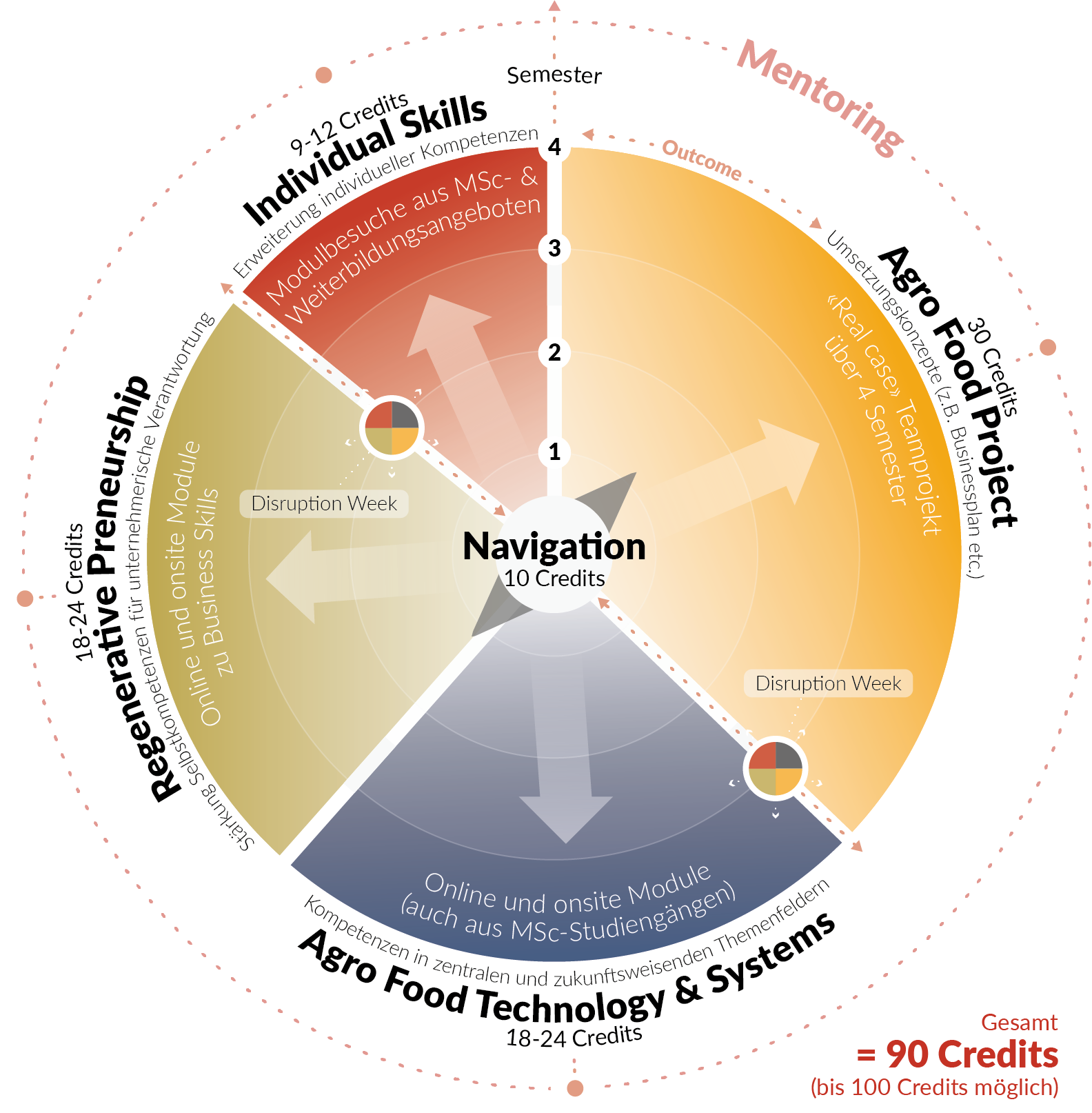 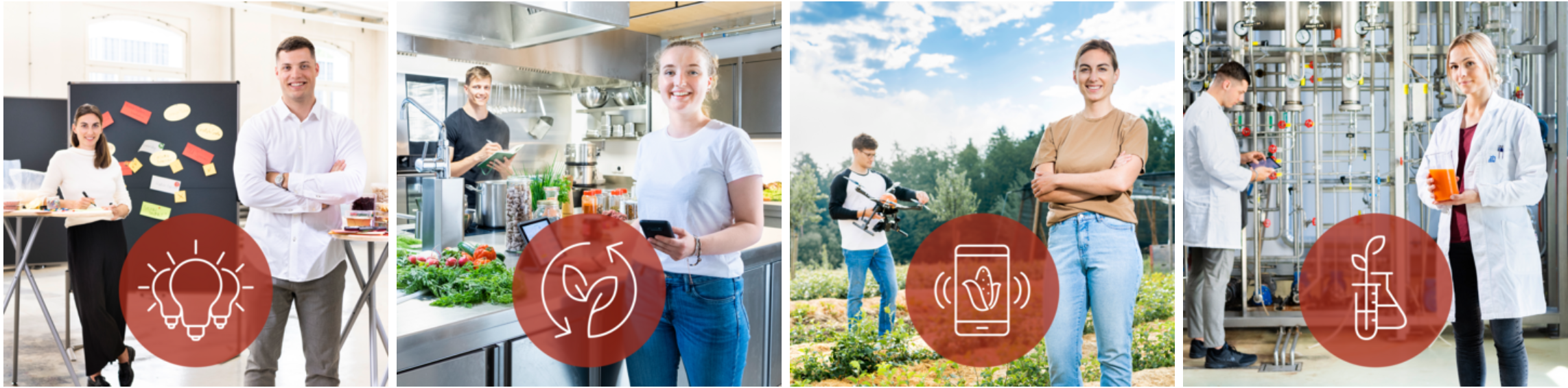 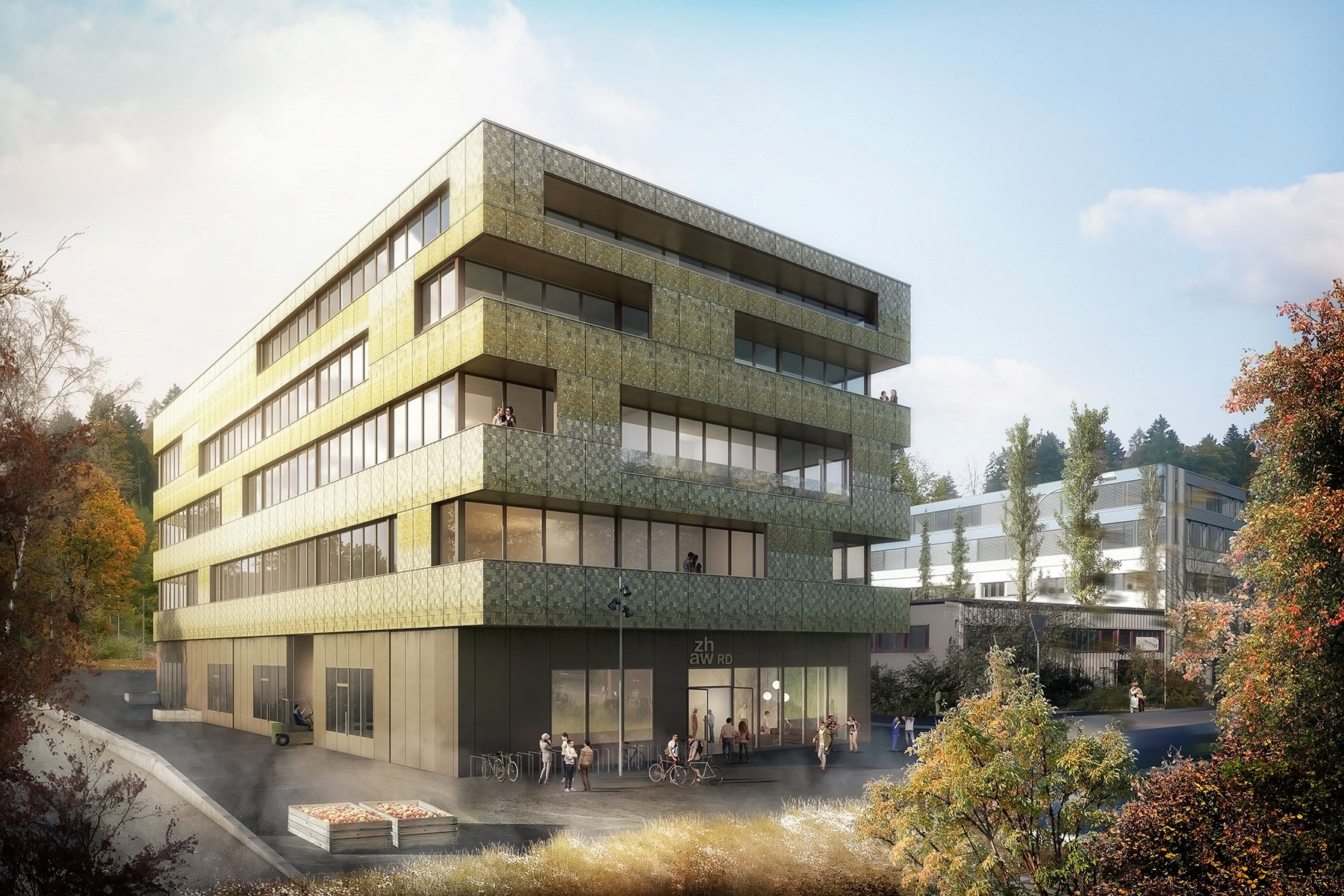 Future of Food Campus Wädenswil
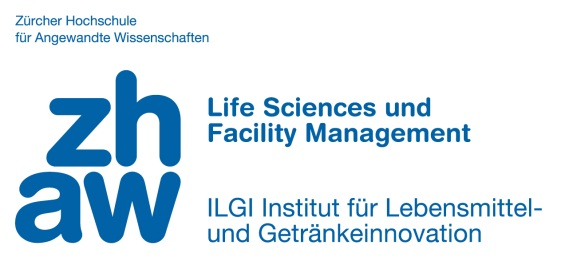 «Genussvolle, gesunde, sichere und nachhaltige Lebensmittel.
Dies ist der Leitsatz, nach dem wir aus- und weiterbilden, 
forschen und entwickeln.»
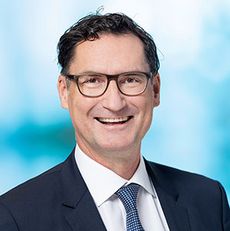 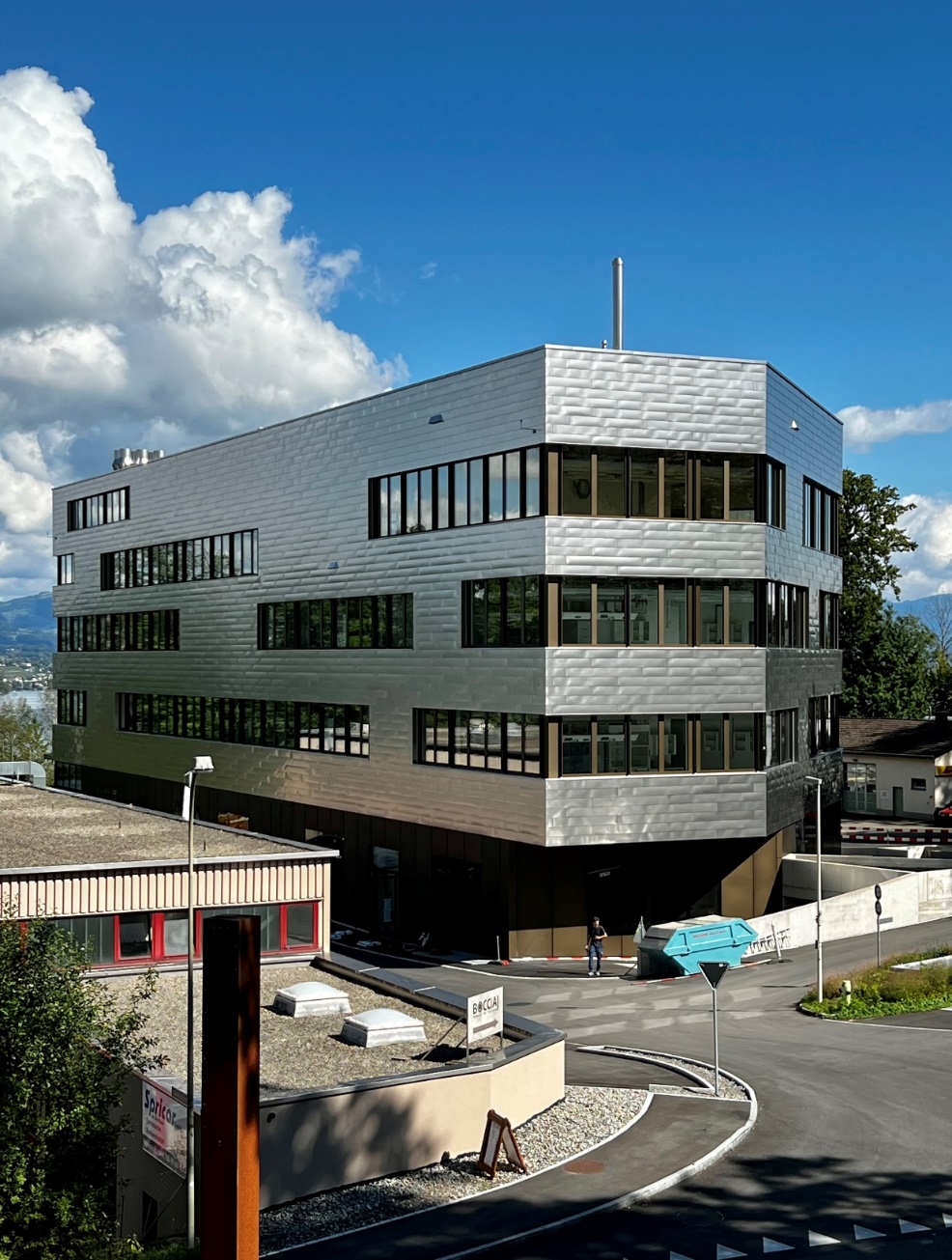 Prof. Michael Kleinert
Institutsleiter
Prototyping from proof of experiment to
proof of product, process, concept
in the fields of:

Sustainable Packaging
Regenerative Foodprocessing
Fermentation and Biotransformation
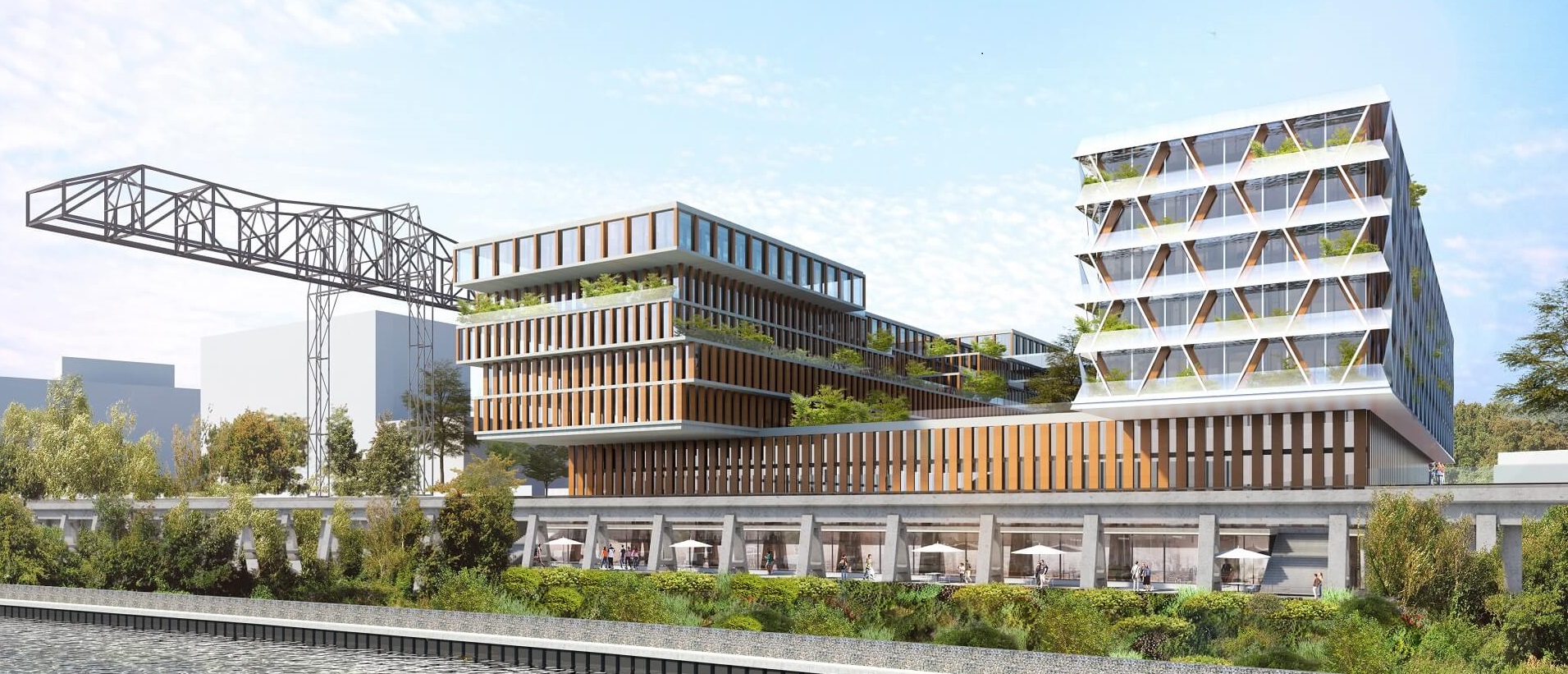 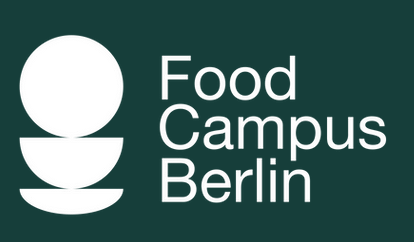 «Die Schlacht um die Nachhaltigkeit wird
auf dem Teller entschieden.»
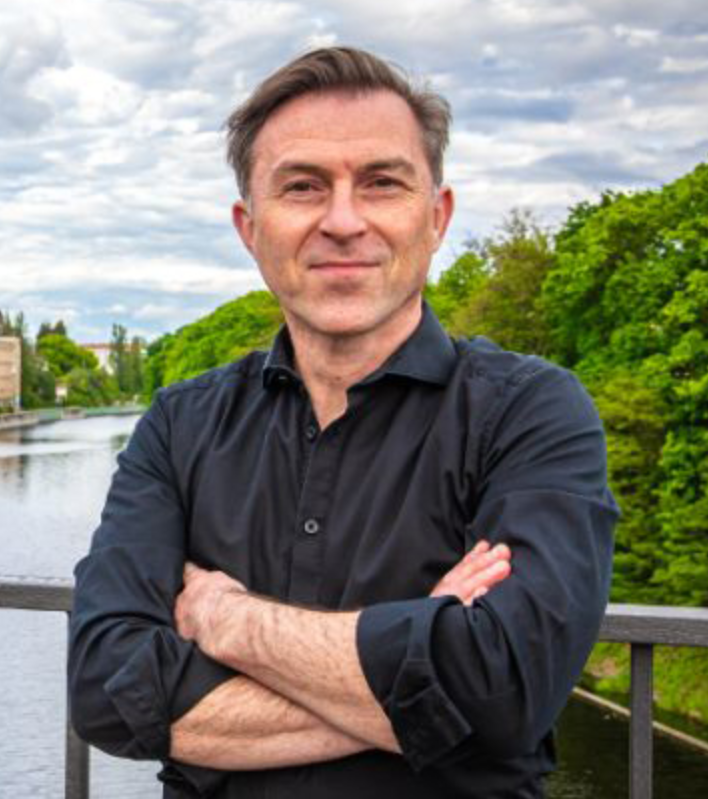 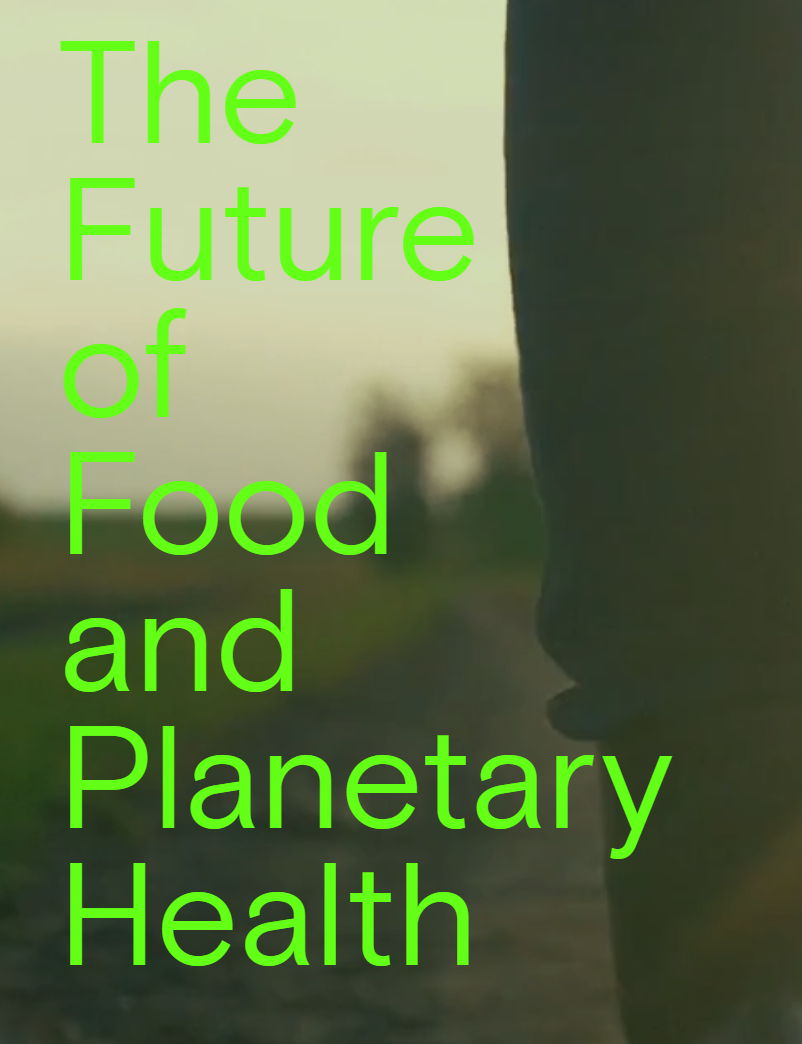 Jörg Reuter
Projektleiter
Ecosystem of Ecosystems
building a Community for Change
Network
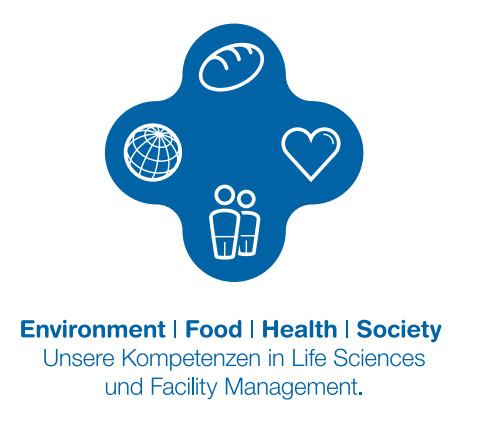 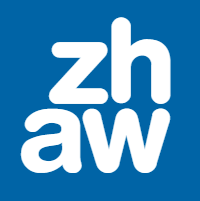 Beyond sustainability - it’s about regeneration, within planetary limits and social thresholds.

From value chain to a transparent value network with shared responsibility.

Holistic User Experience (Consumption, Sensory, Regeneration) by interconnection.

Mainstream all streams, upcycle molecules and regenerate the system.
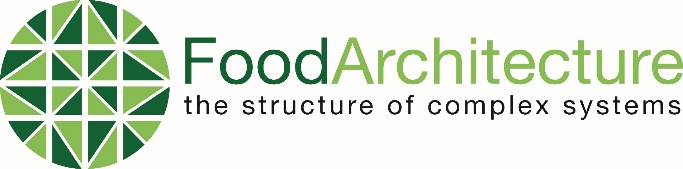 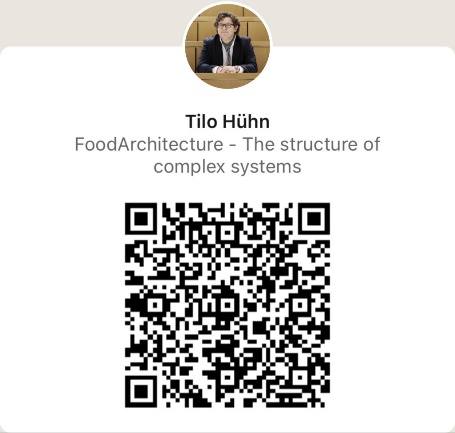 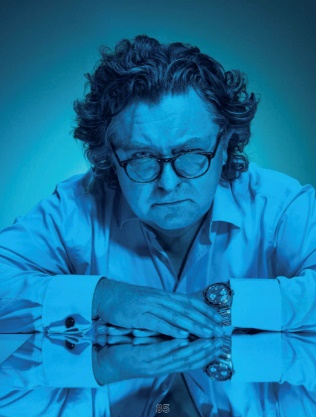 Mobil. +41 79 472 9749
tilohuehnprocessdesign
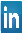